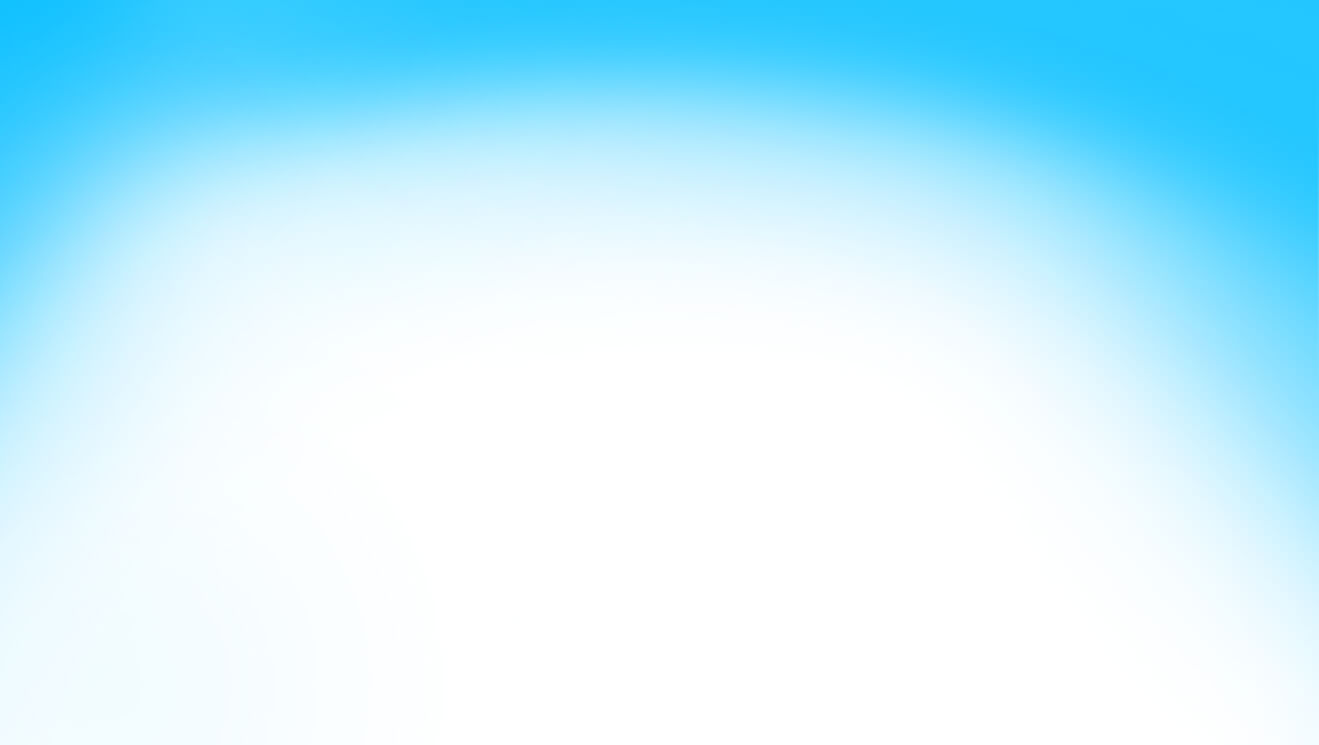 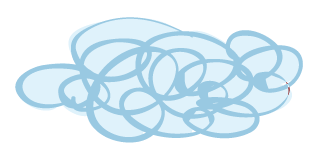 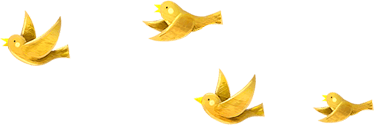 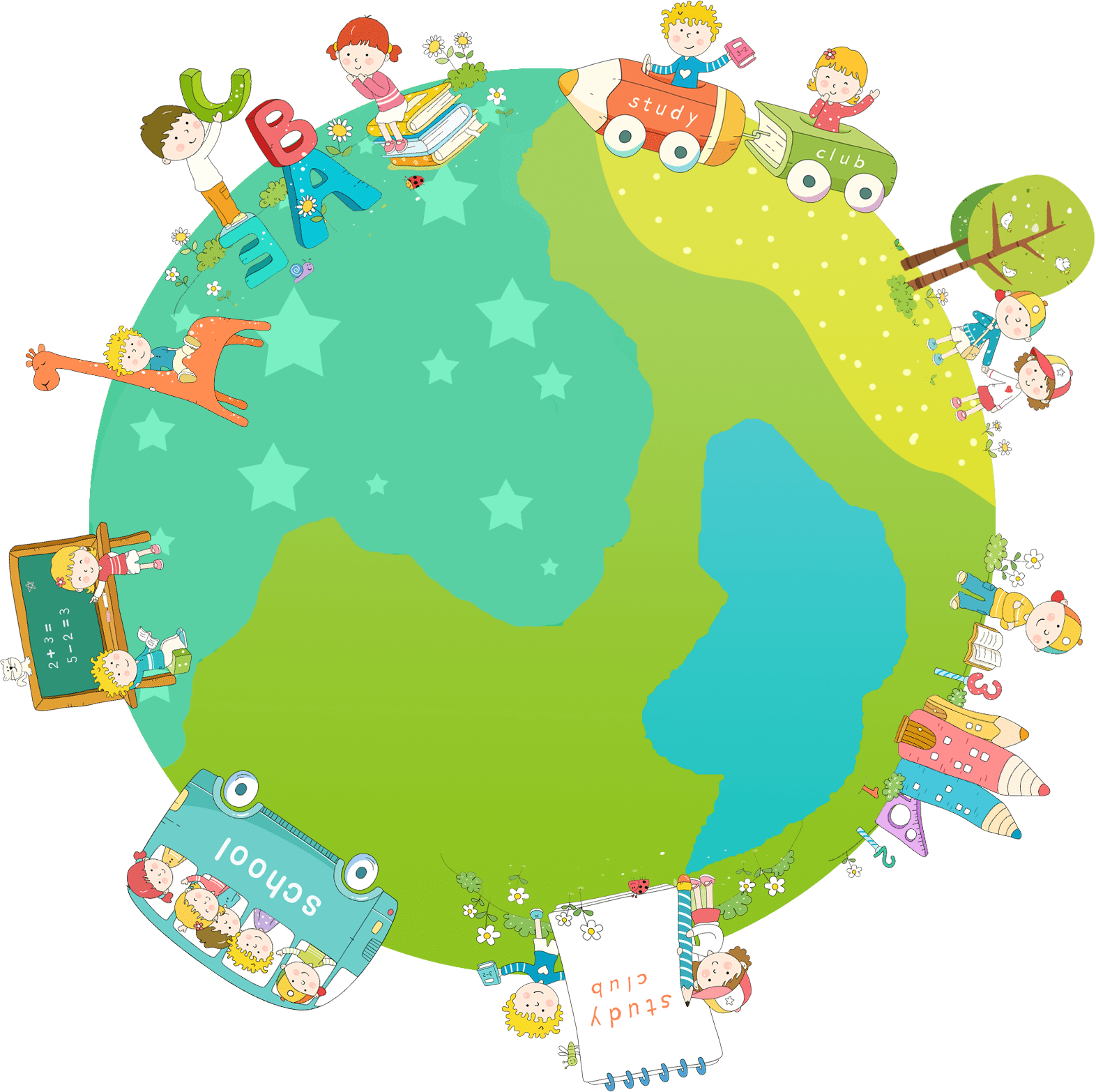 MỞ đầu bài học
Text…
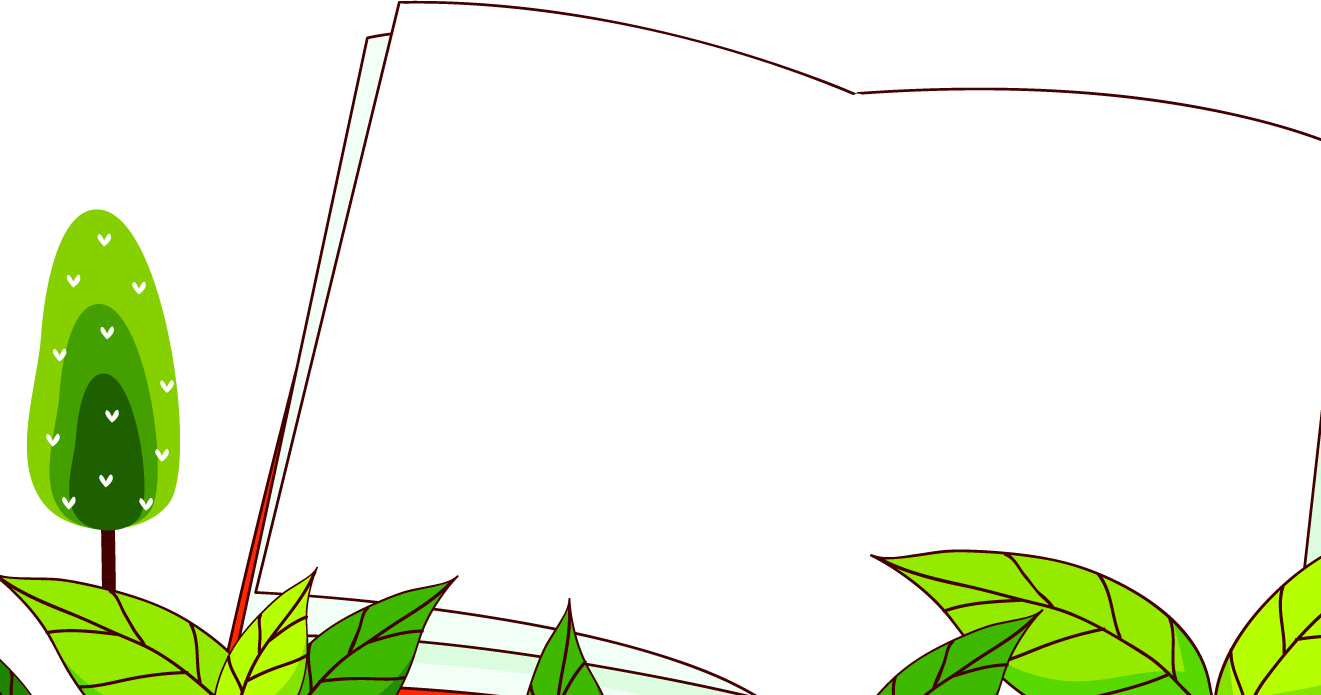 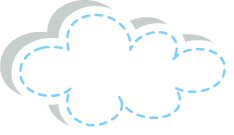 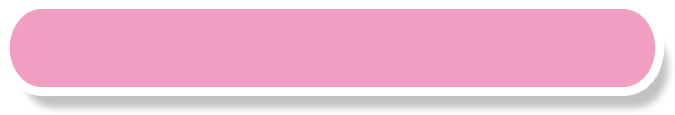 Title 1
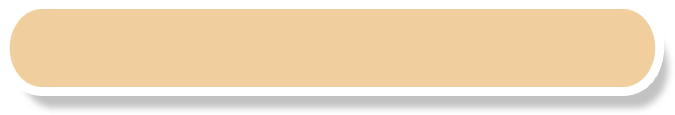 Title 2
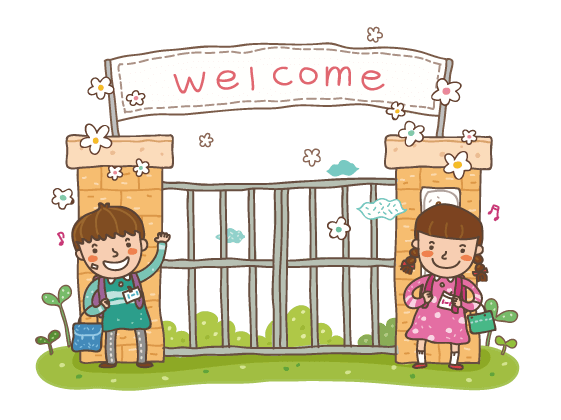 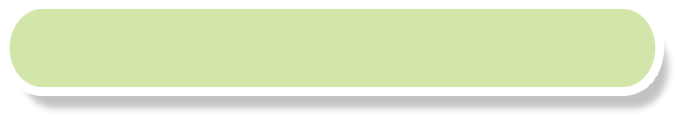 Title 3
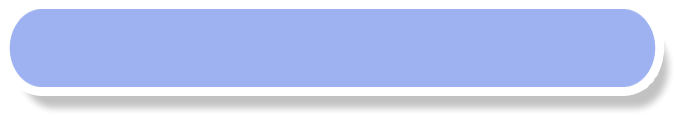 Title 4
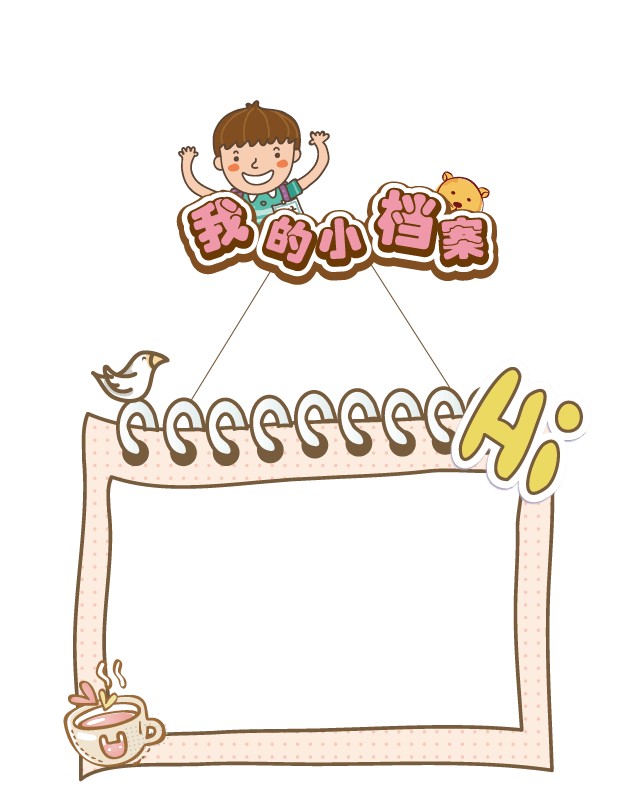 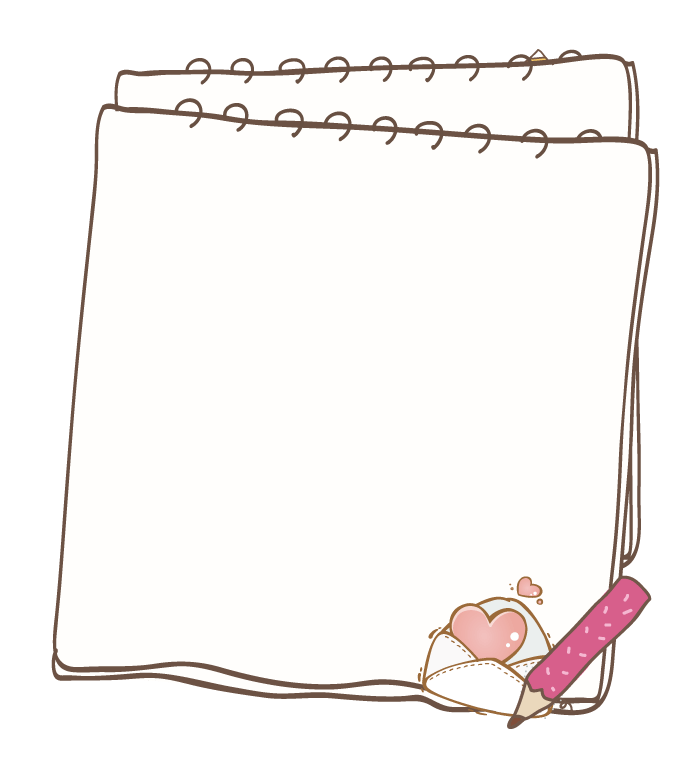 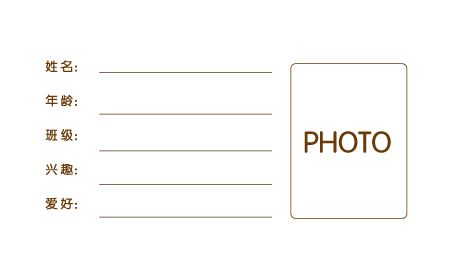 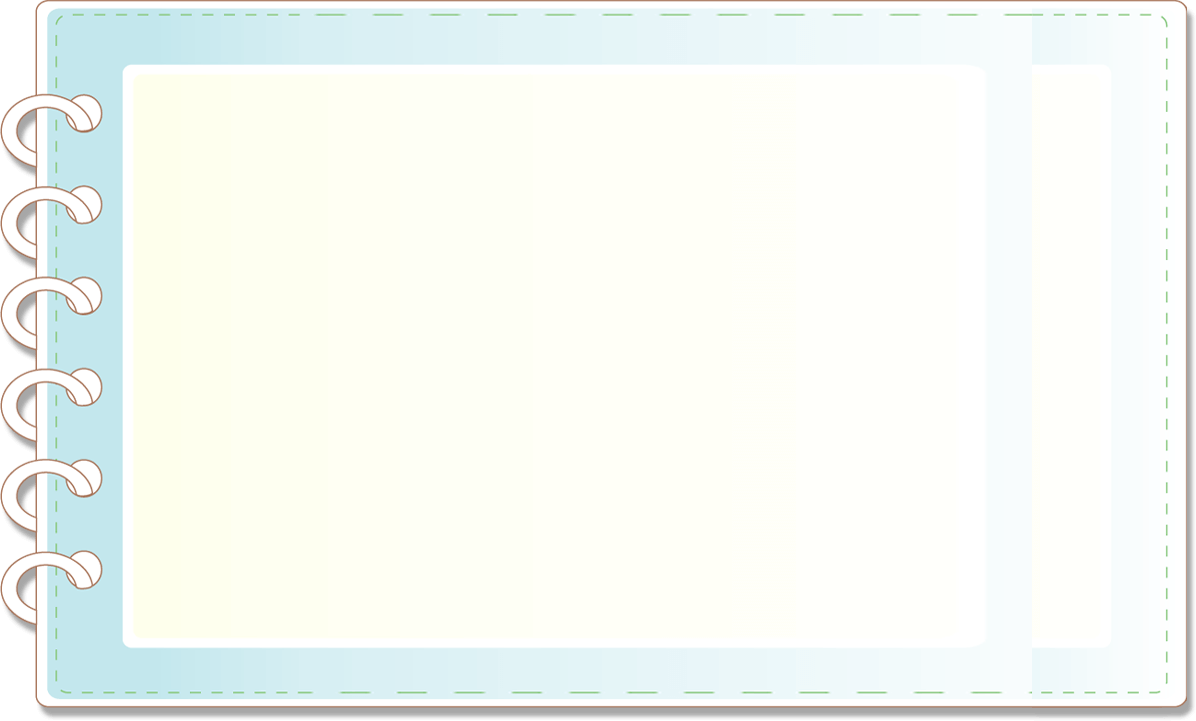 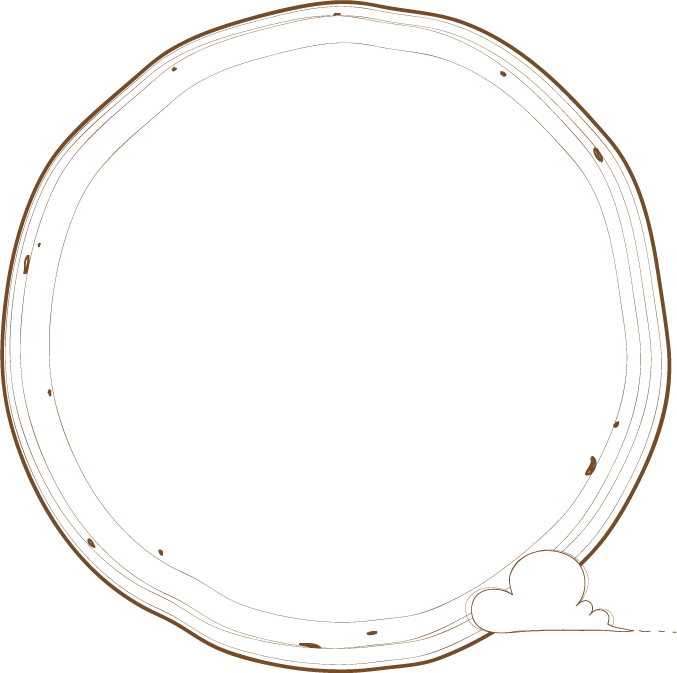 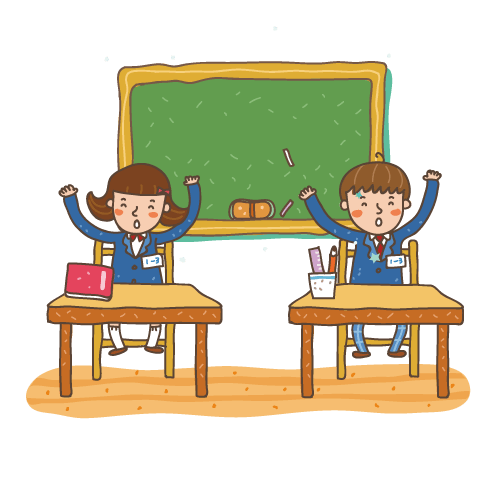 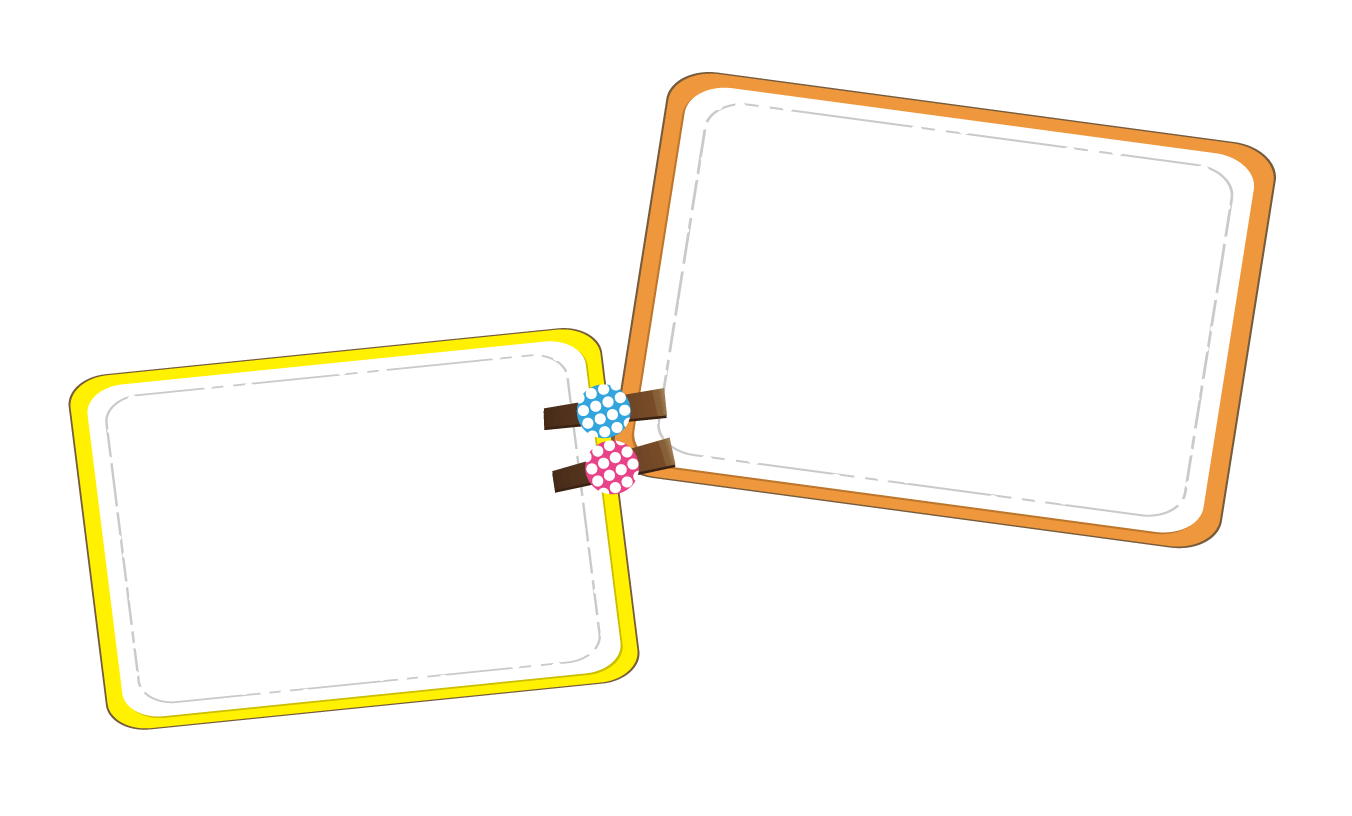 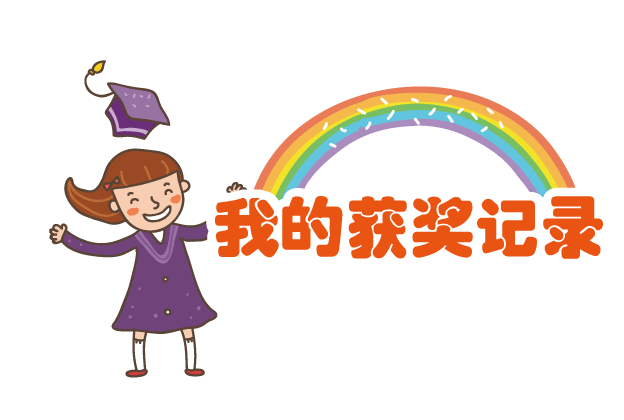 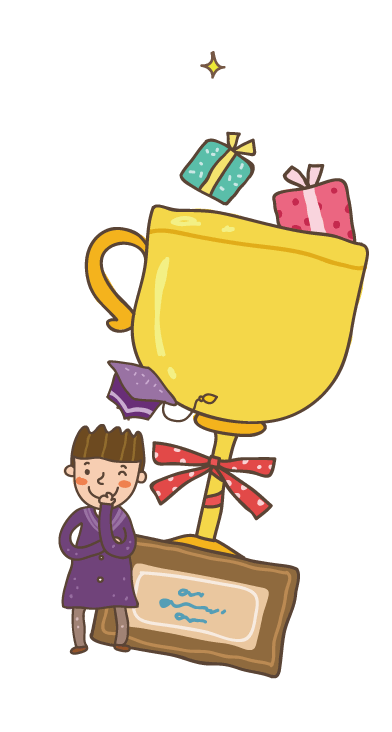 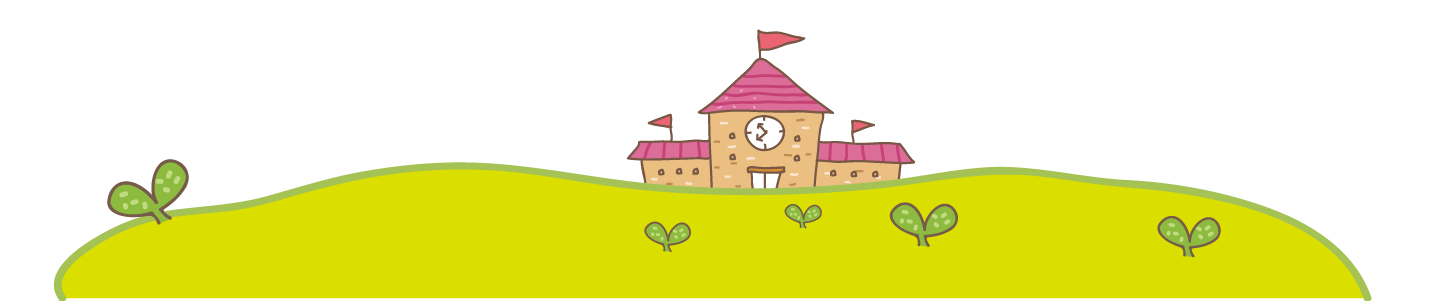 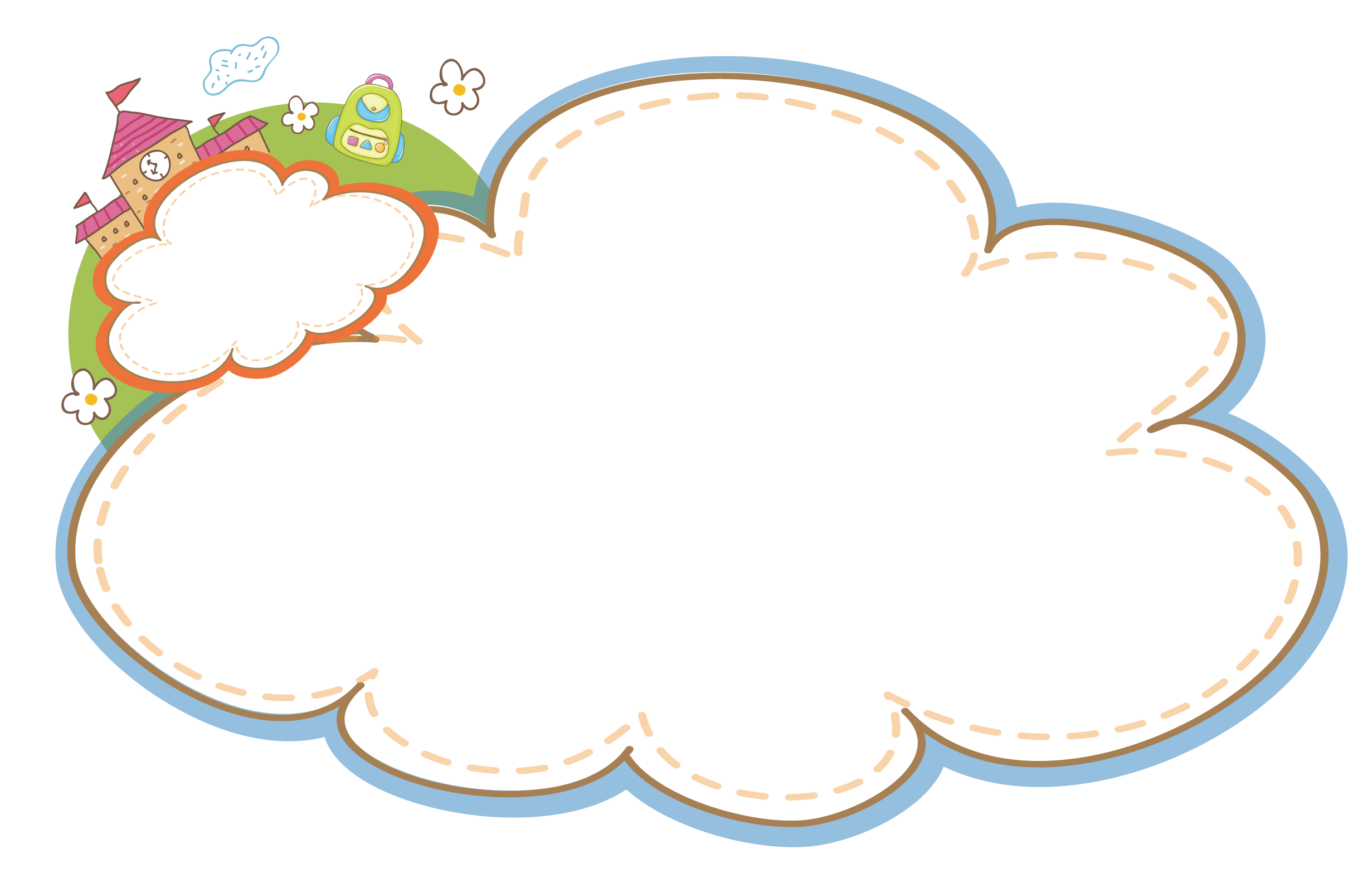 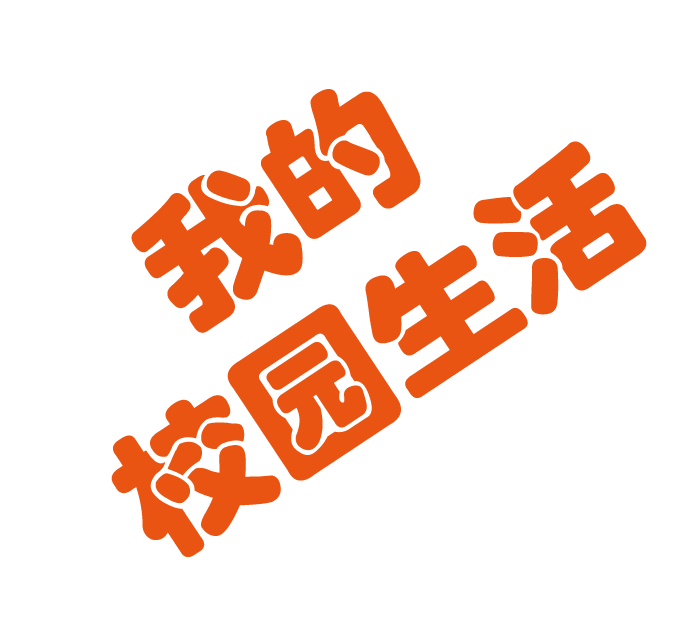 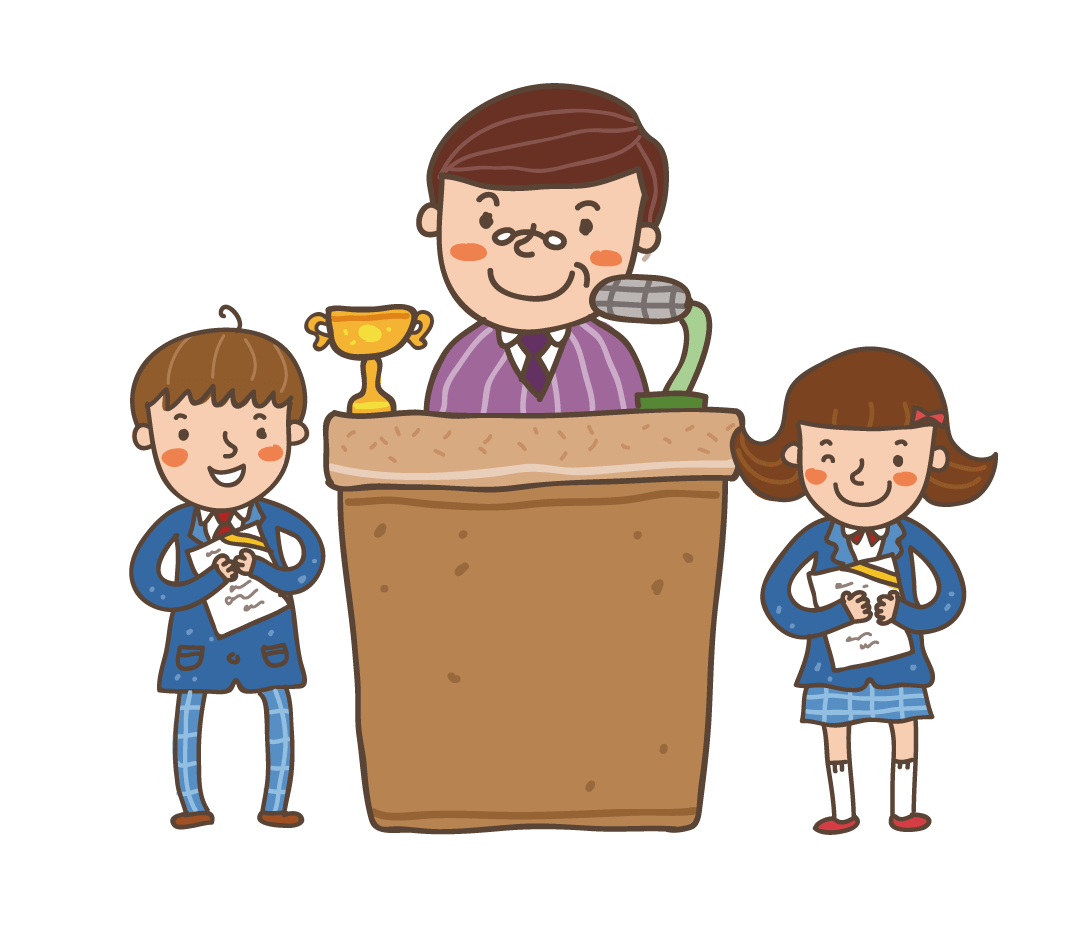 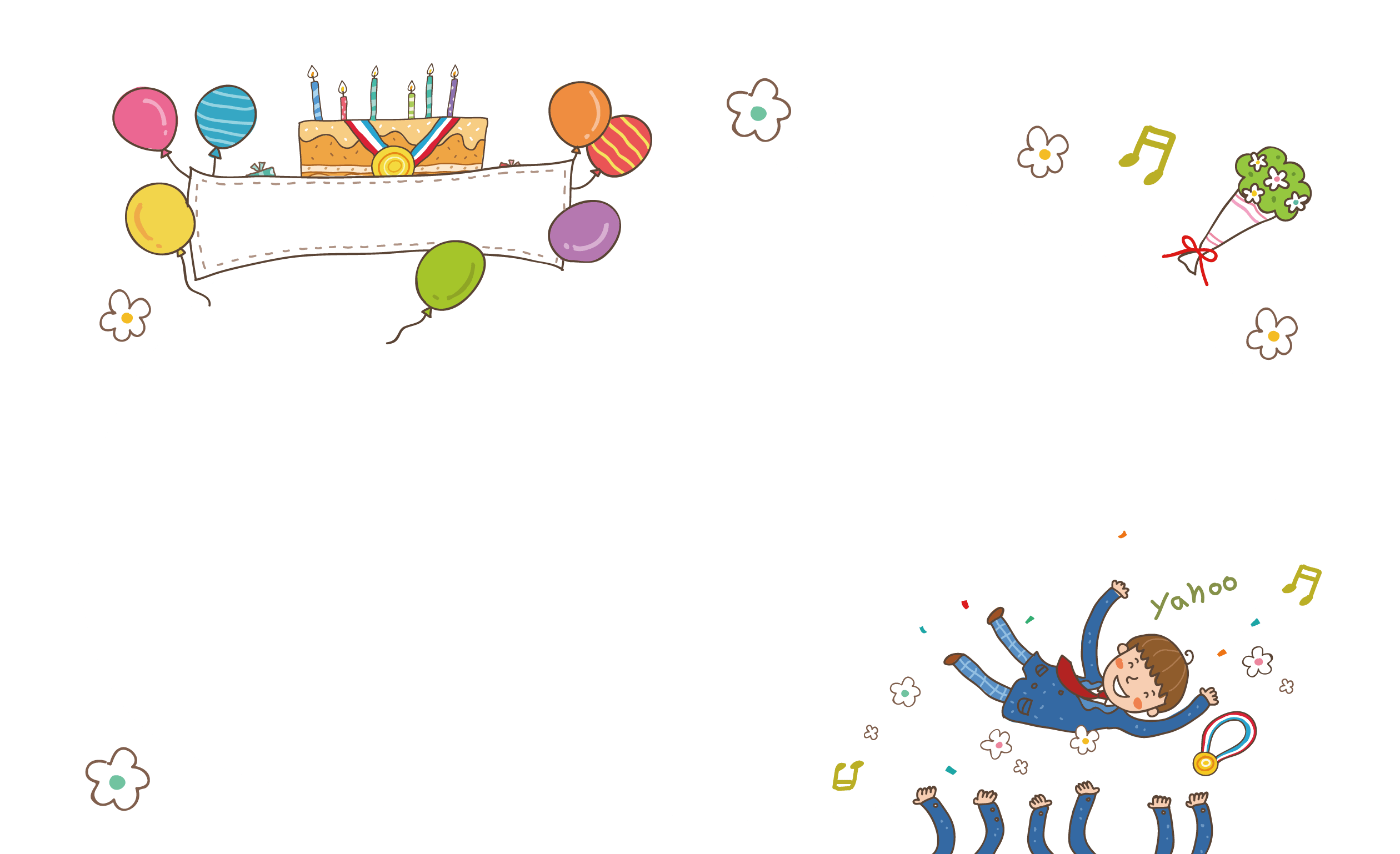 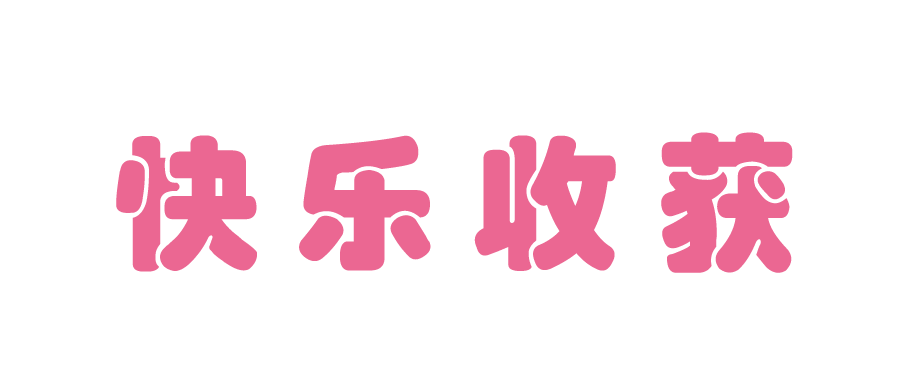 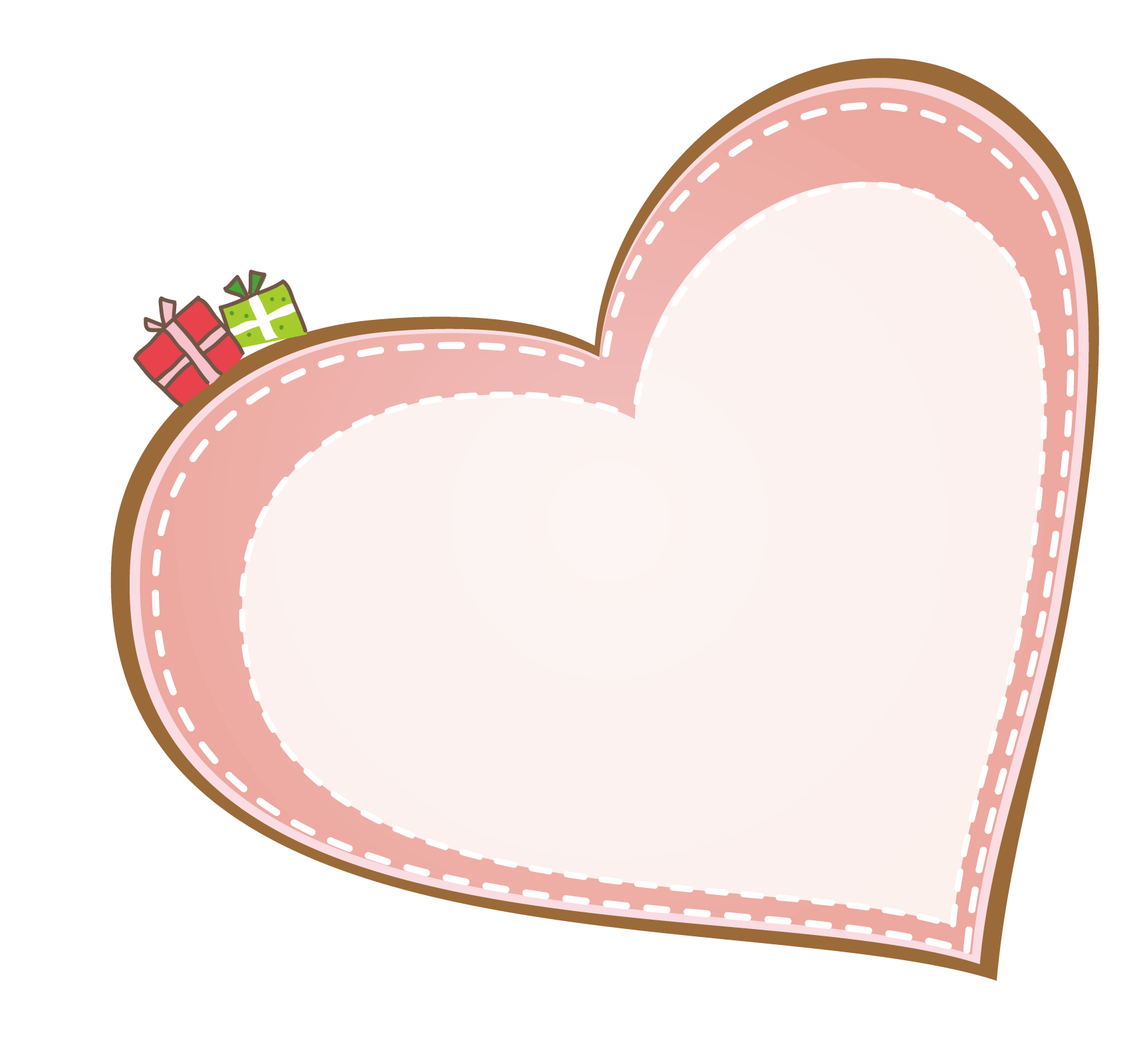 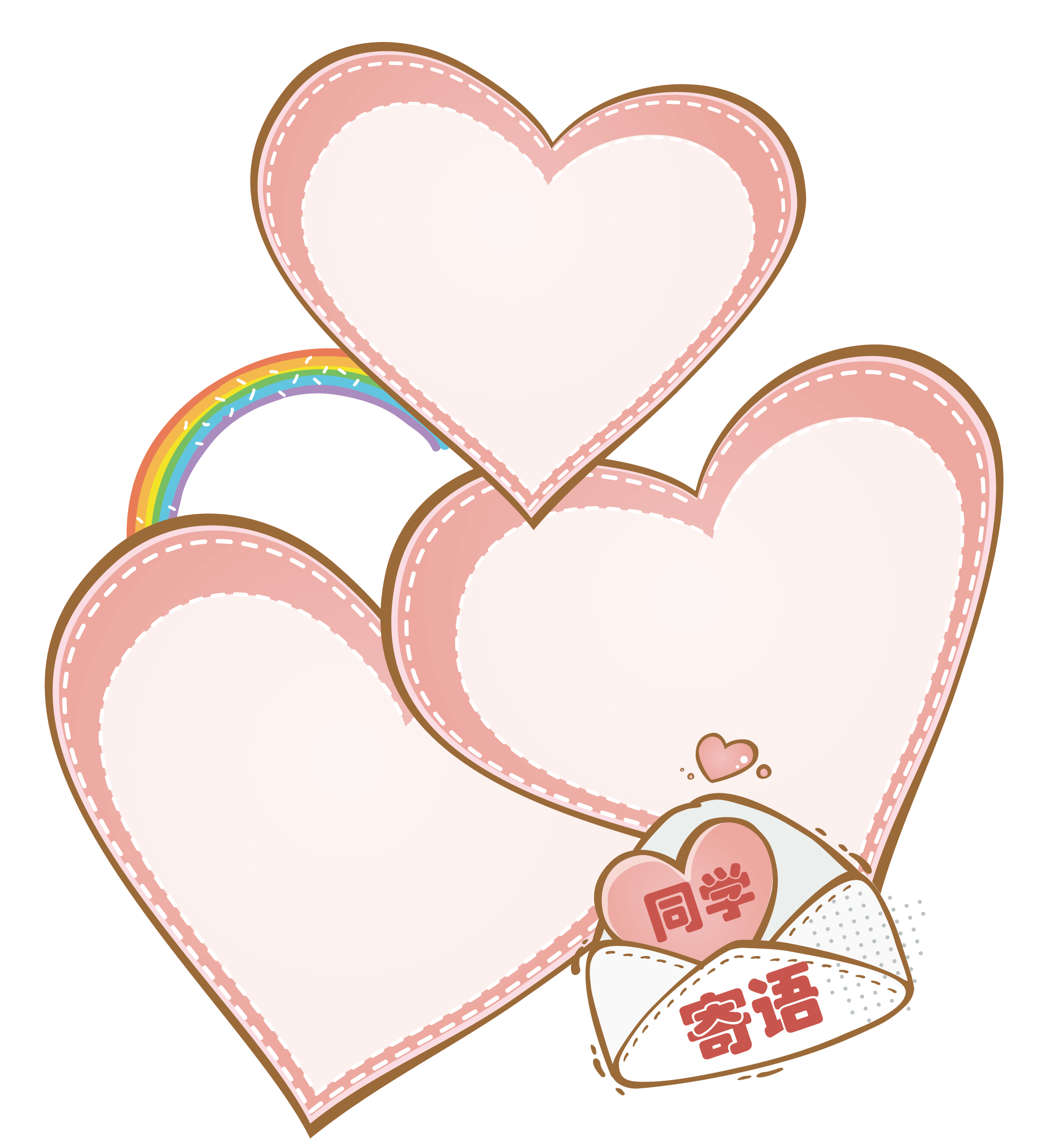 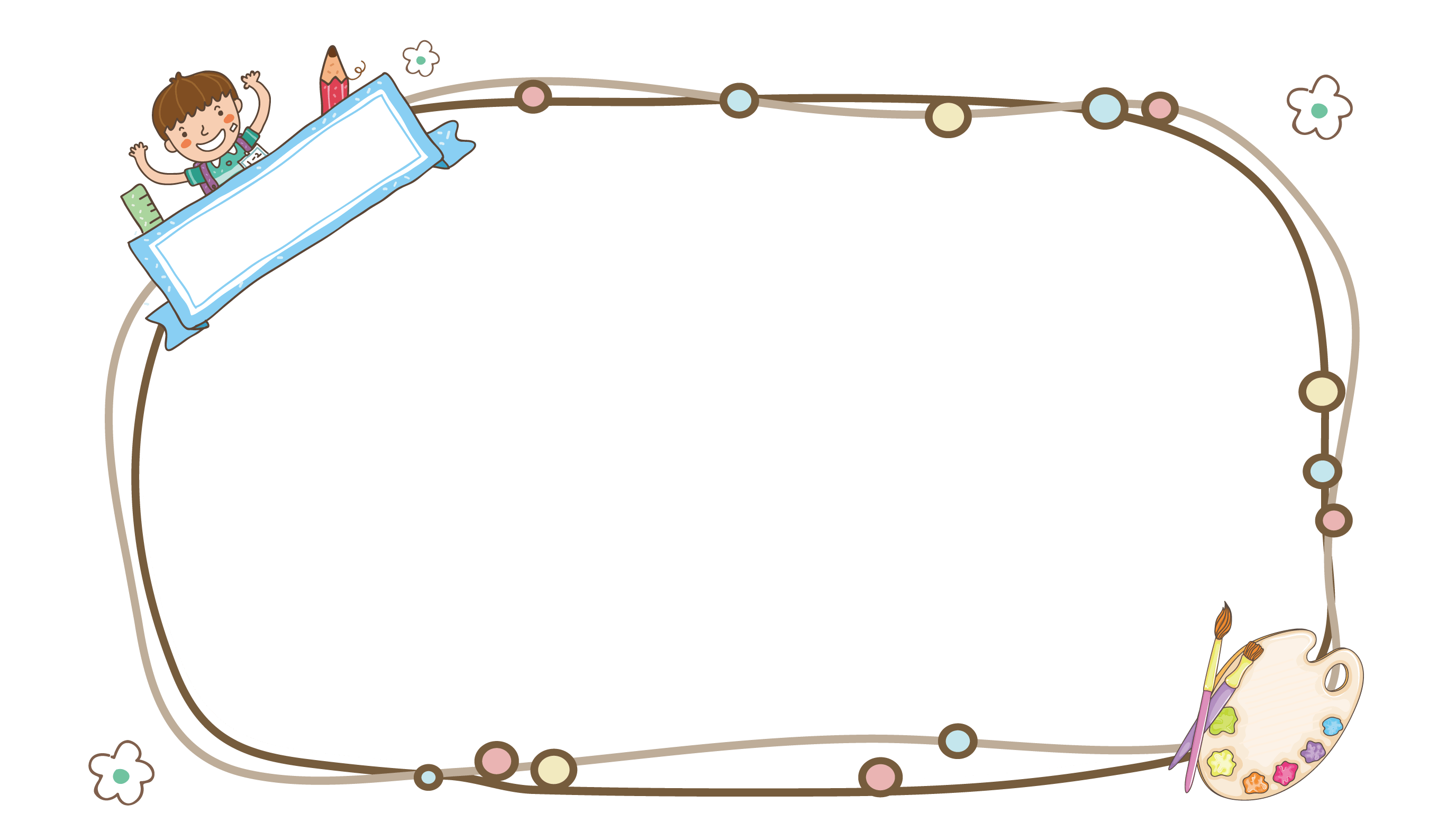 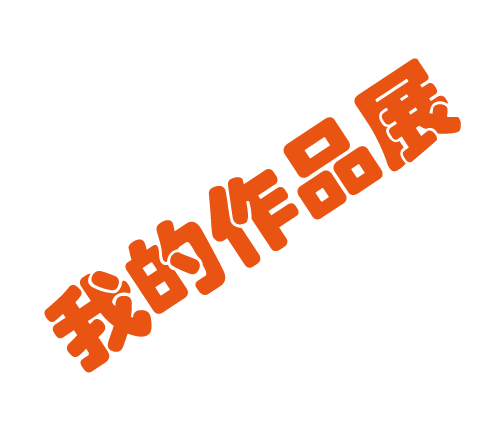 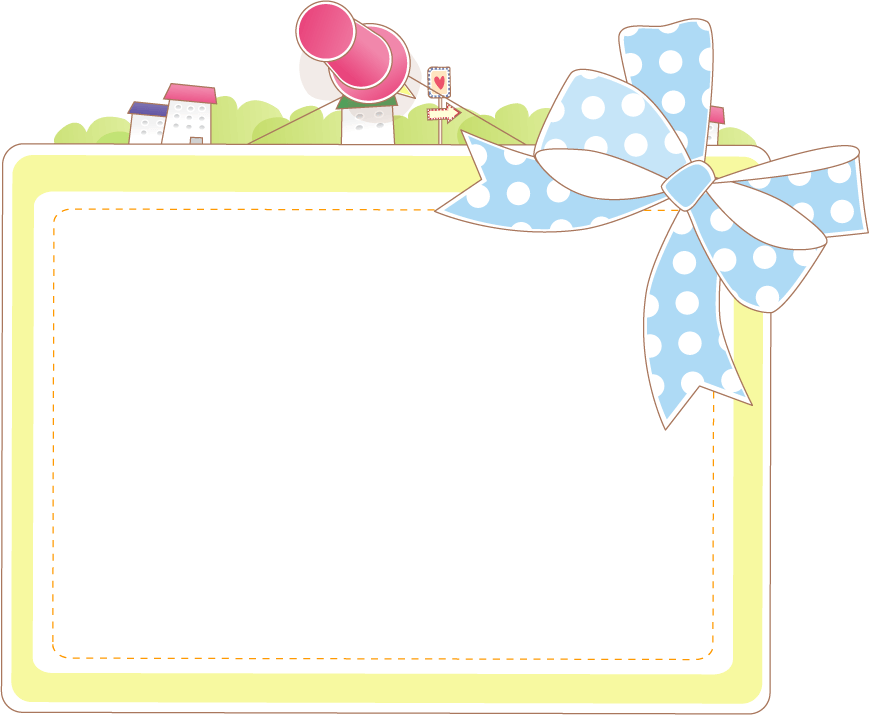 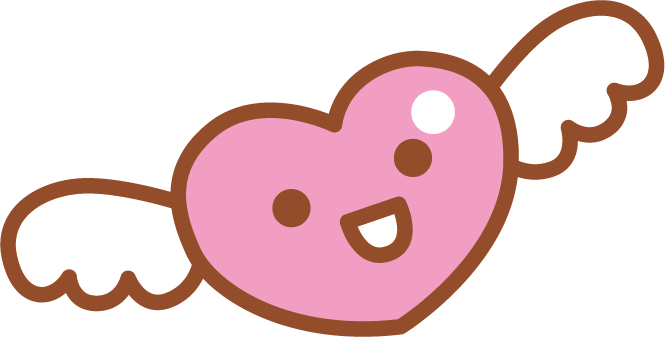 在此输入文字在此输入文字在此输入文字在此输入文字在此输入文字在此输入文字在此输入文字在此输入文字在此输入文字在此输入文字
在此输入文字在此输入文字在此输入文字在此输入文字在此输入文字在此输入文字在此输入文字在此输入文字在此输入文字在此输入文字
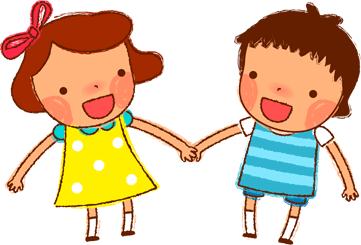 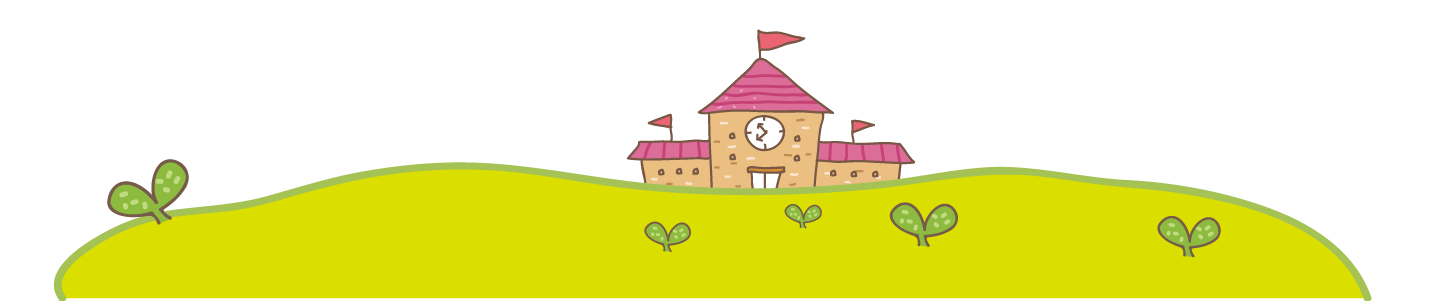 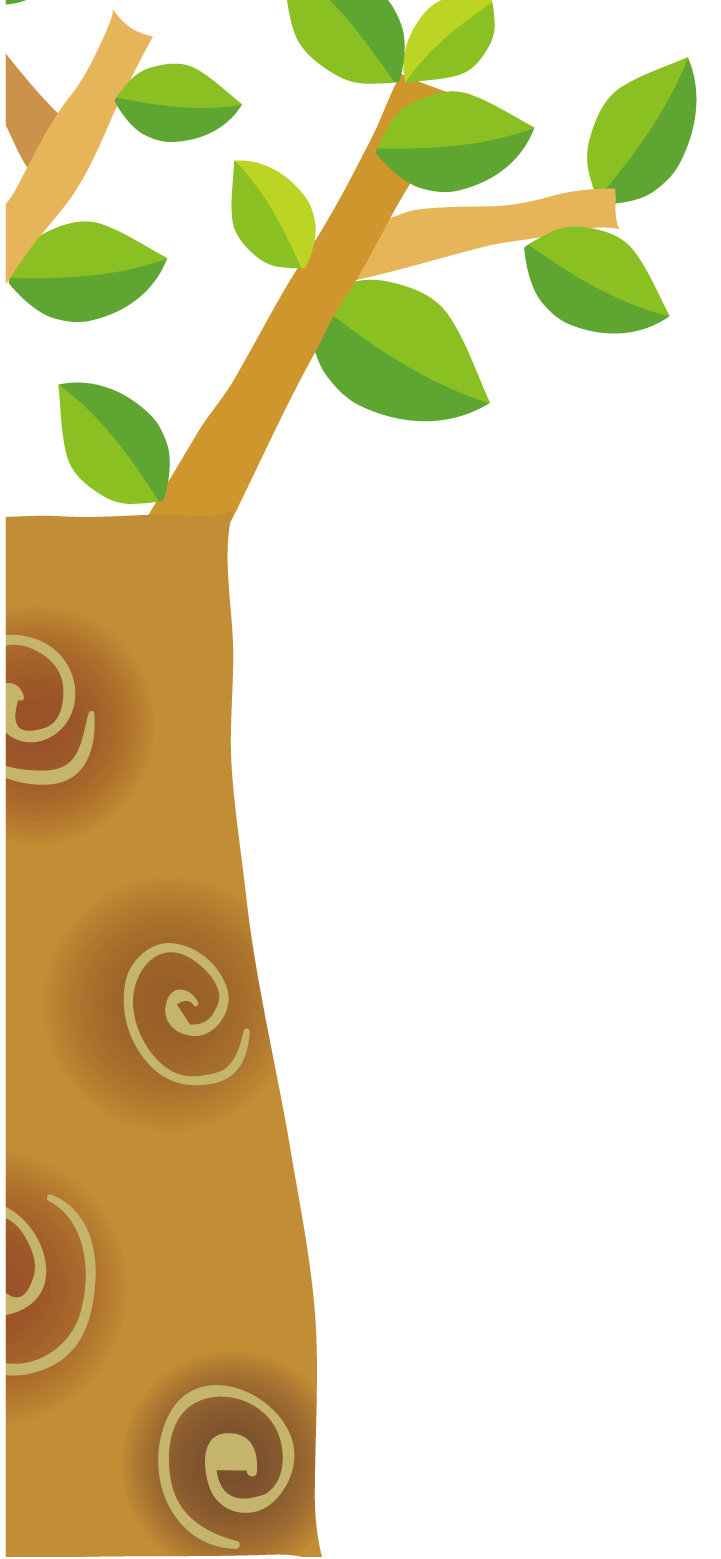 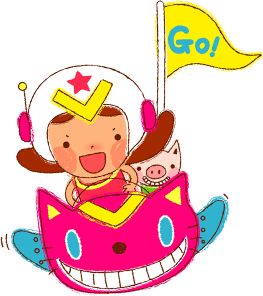 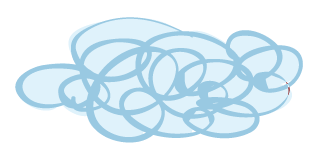 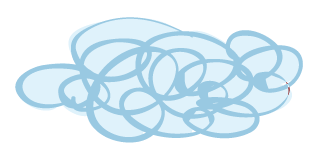 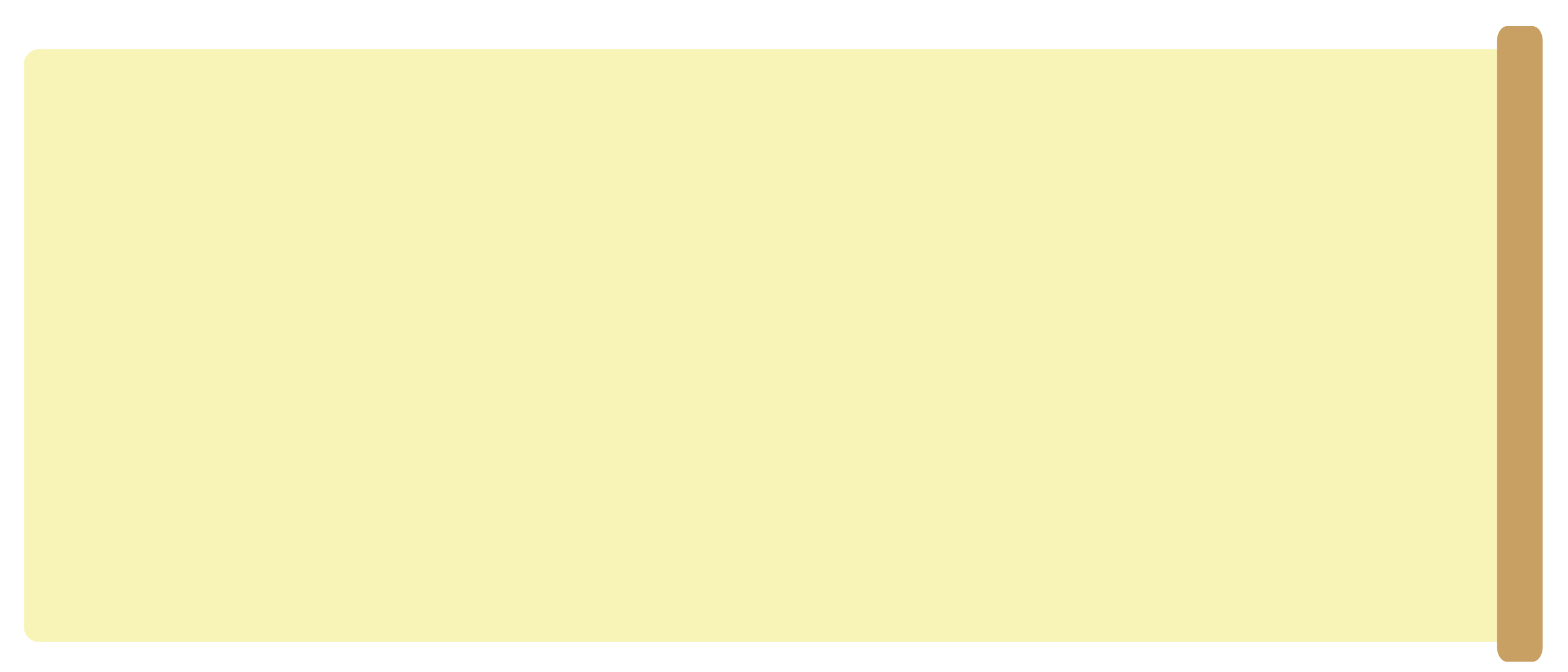 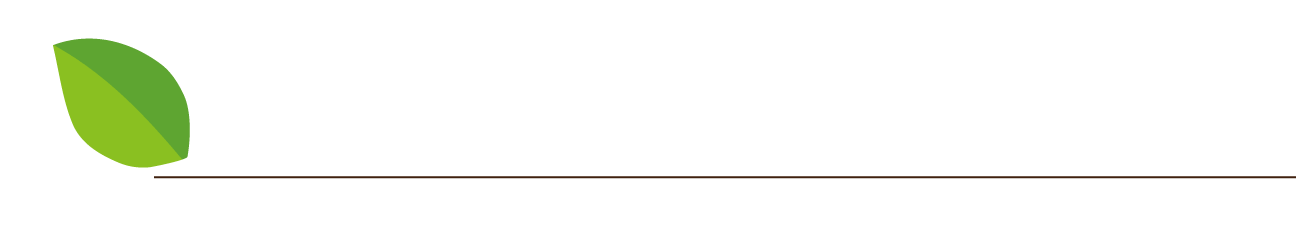 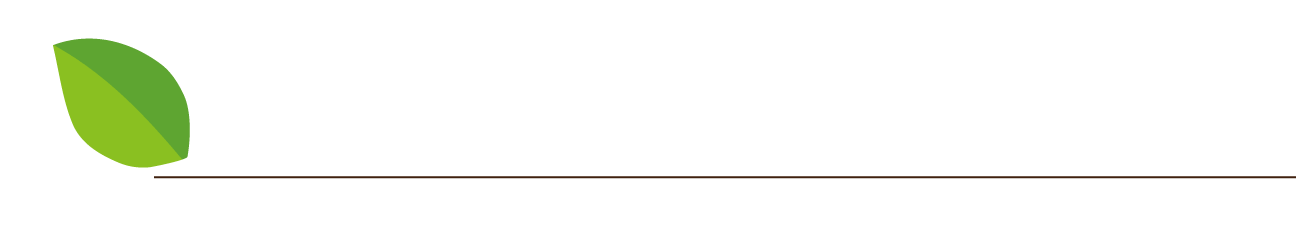 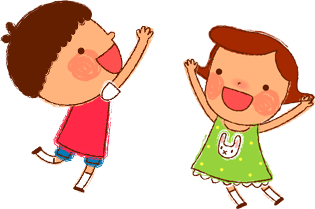 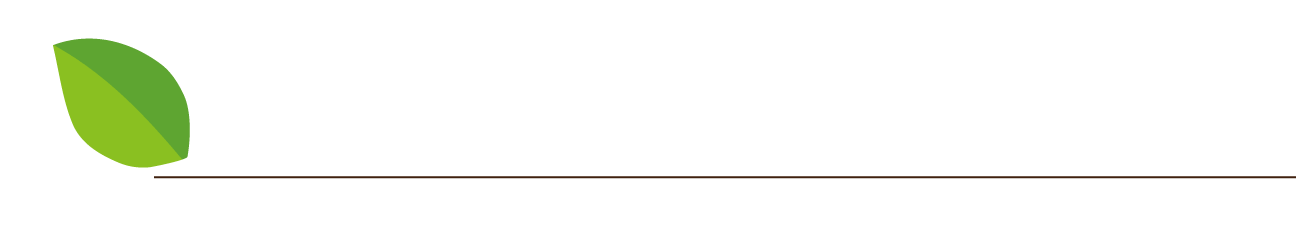 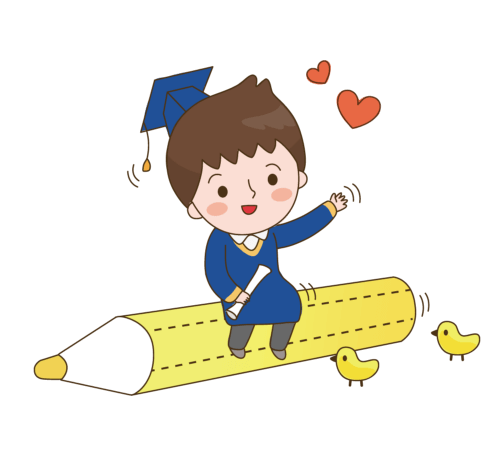 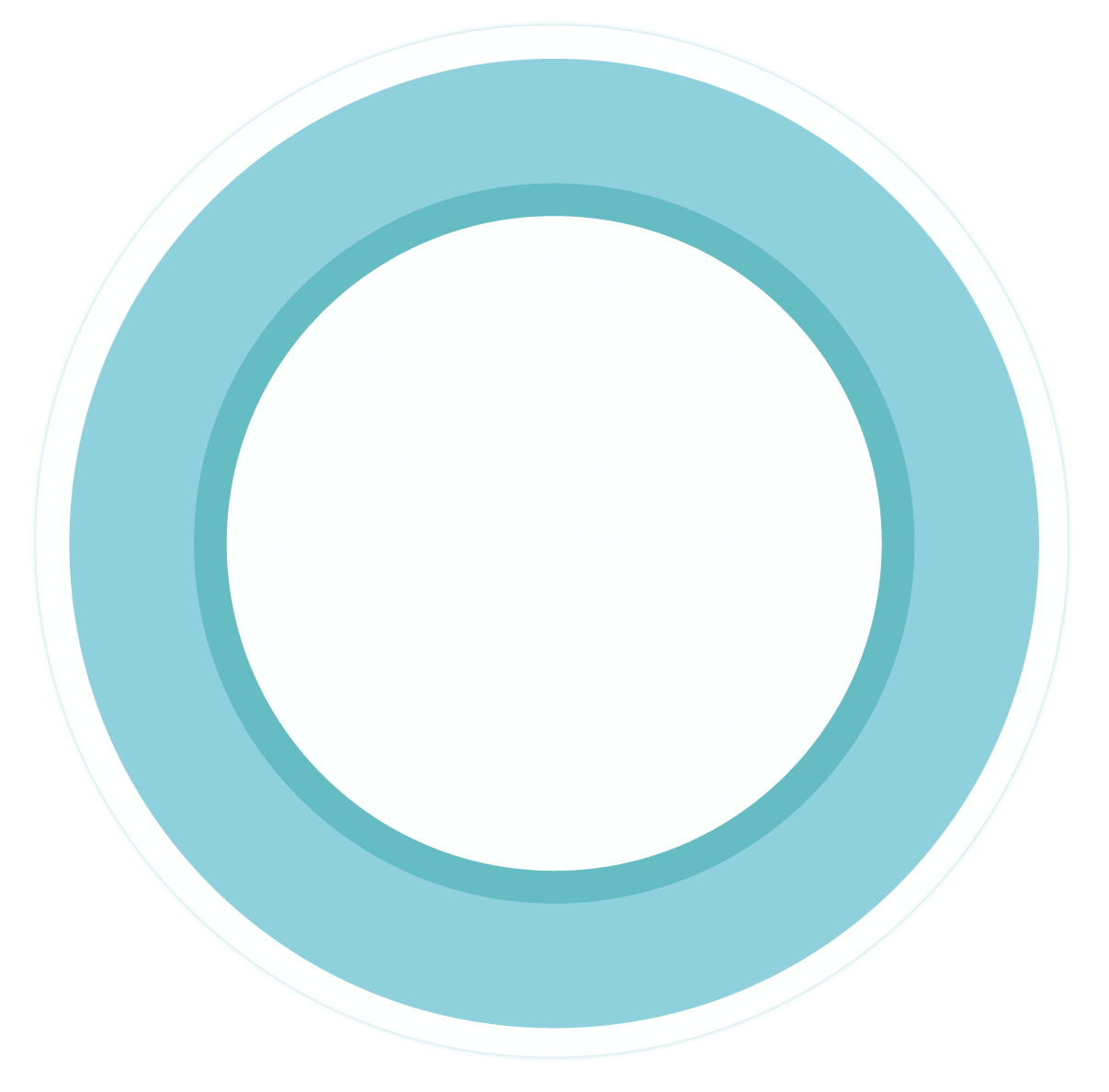 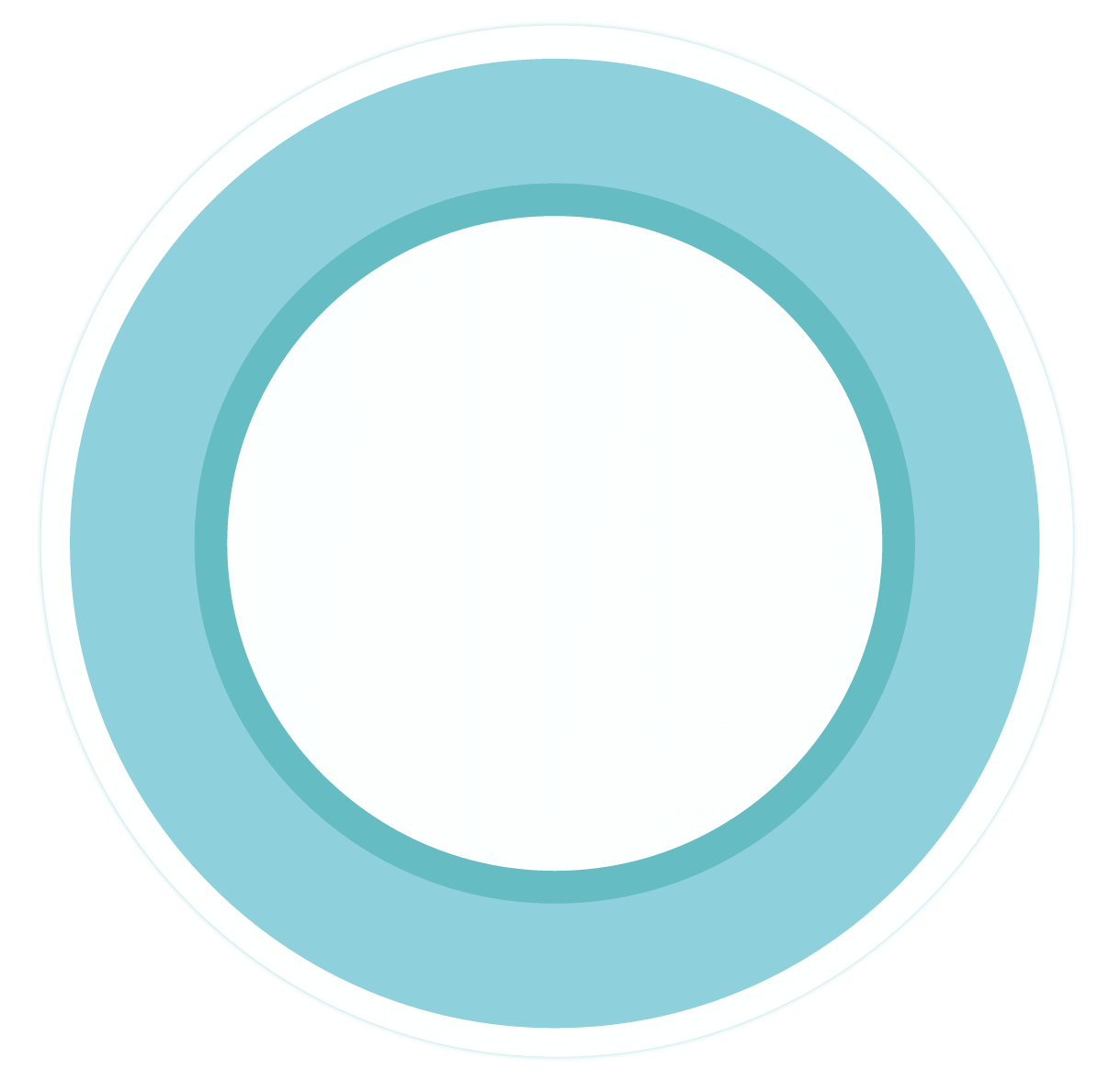 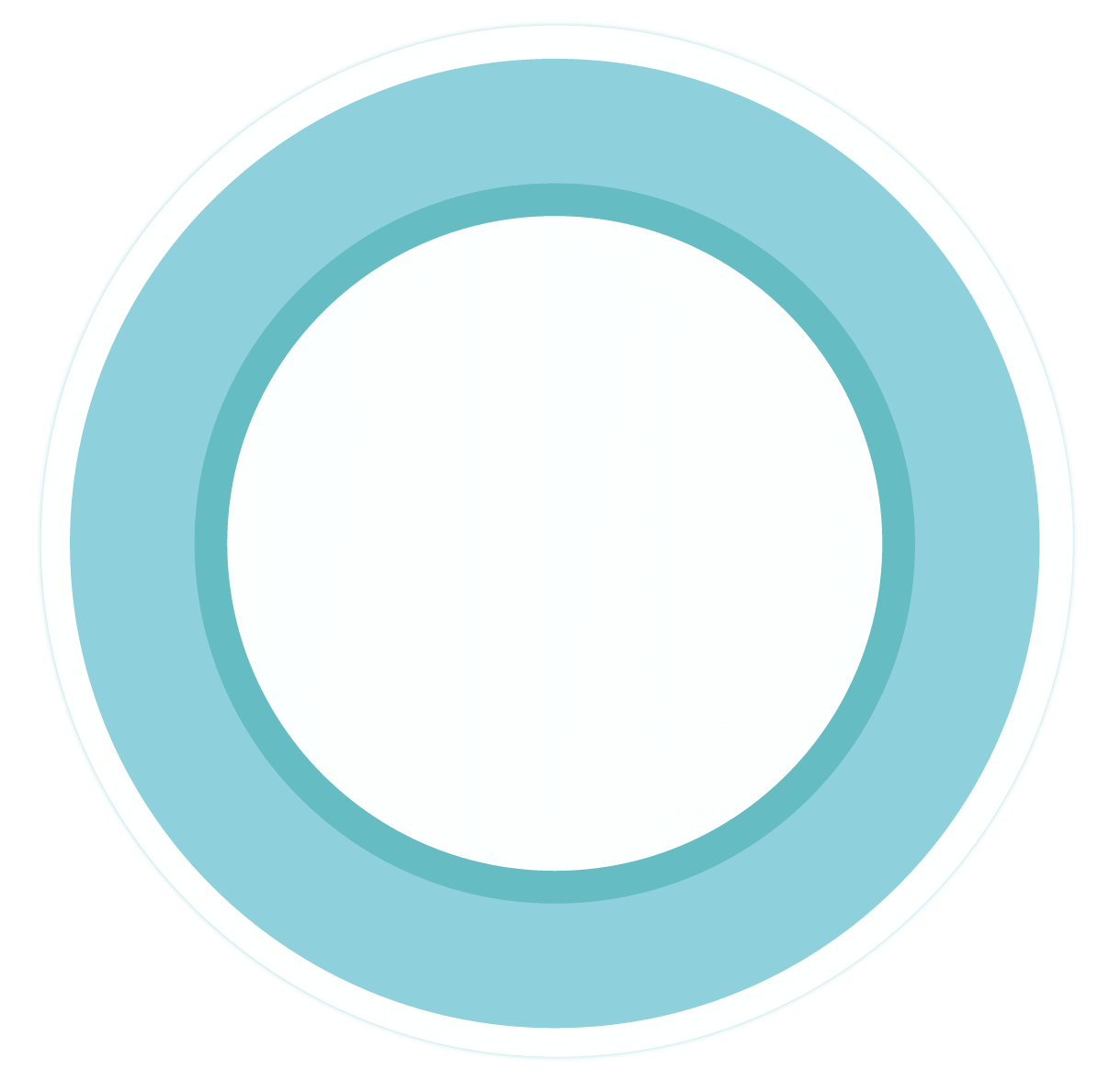 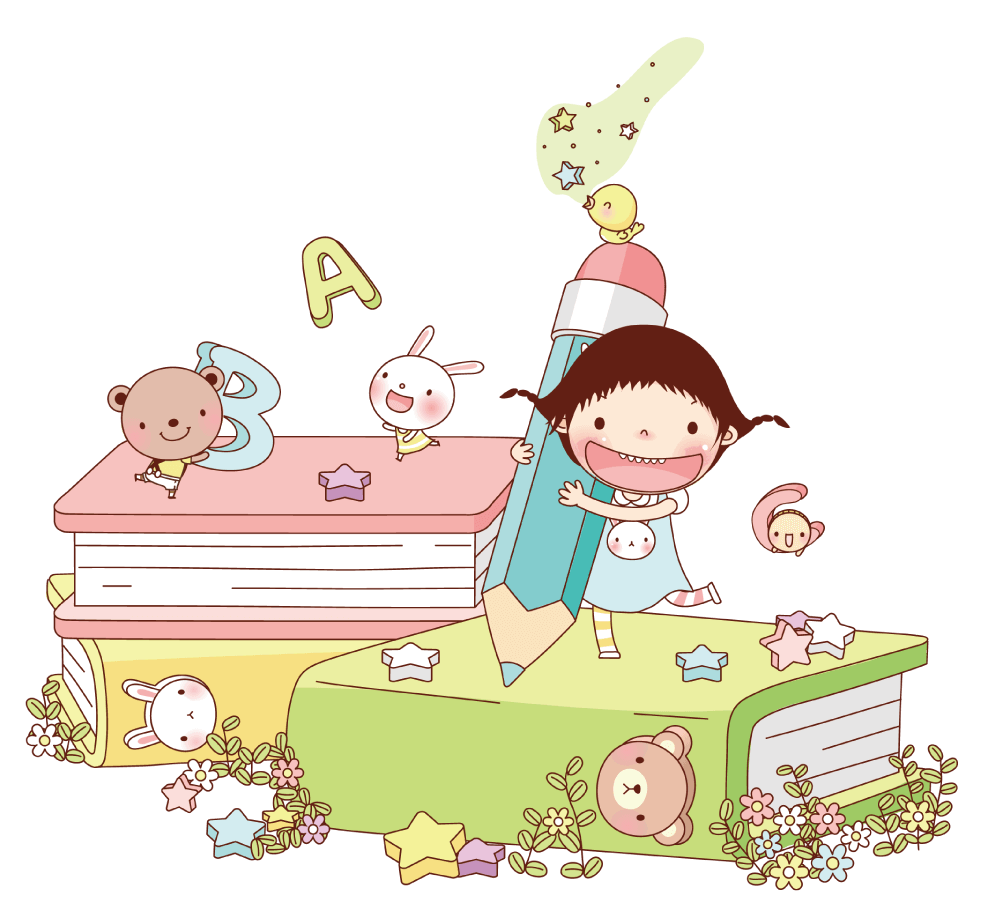 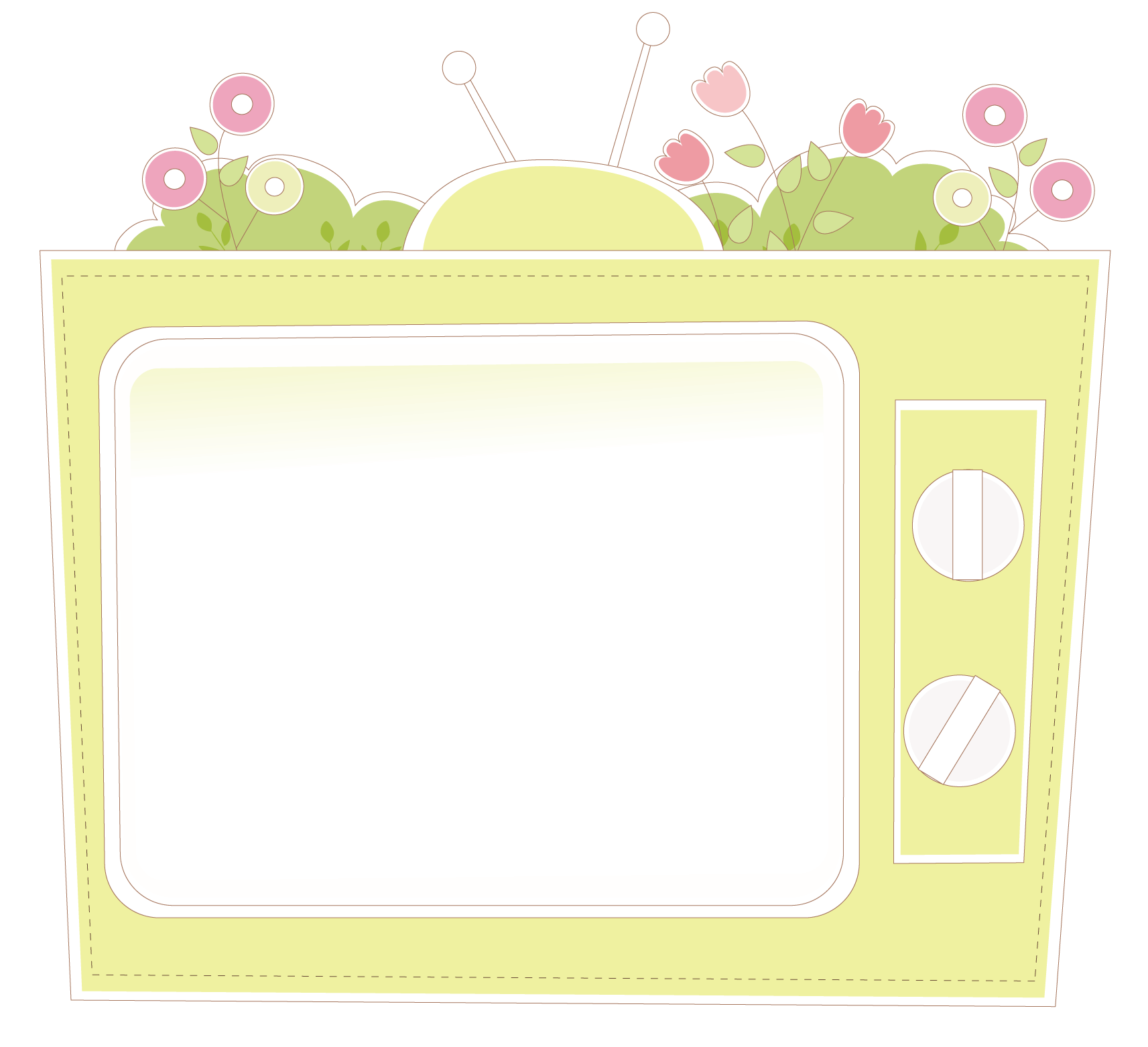 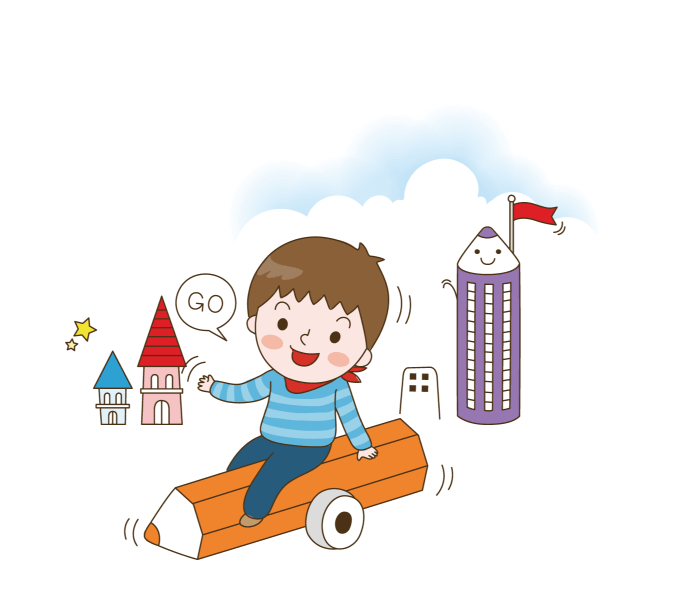 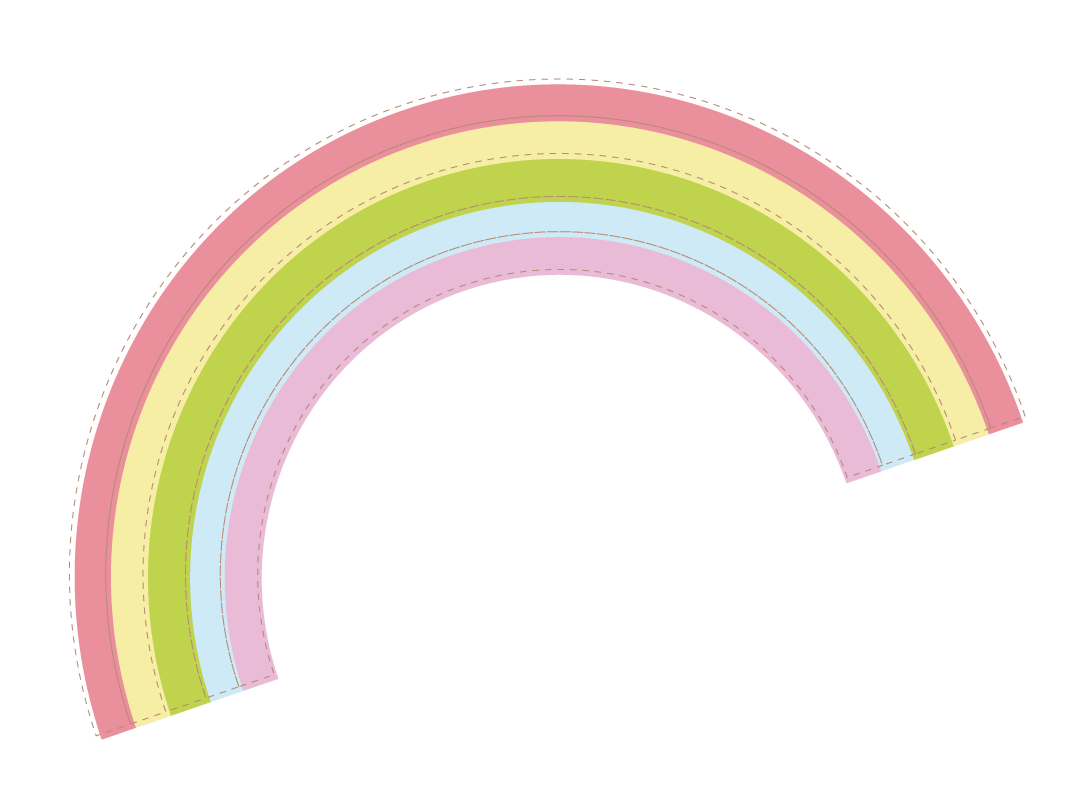 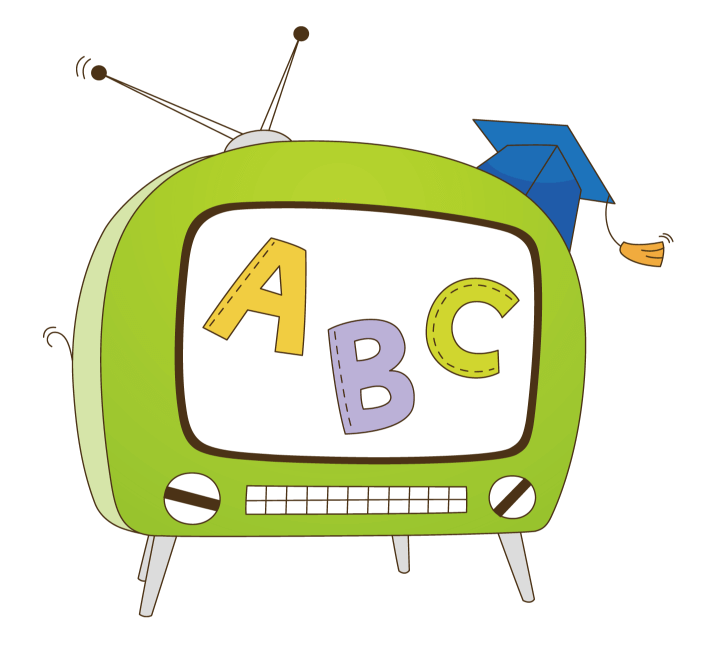 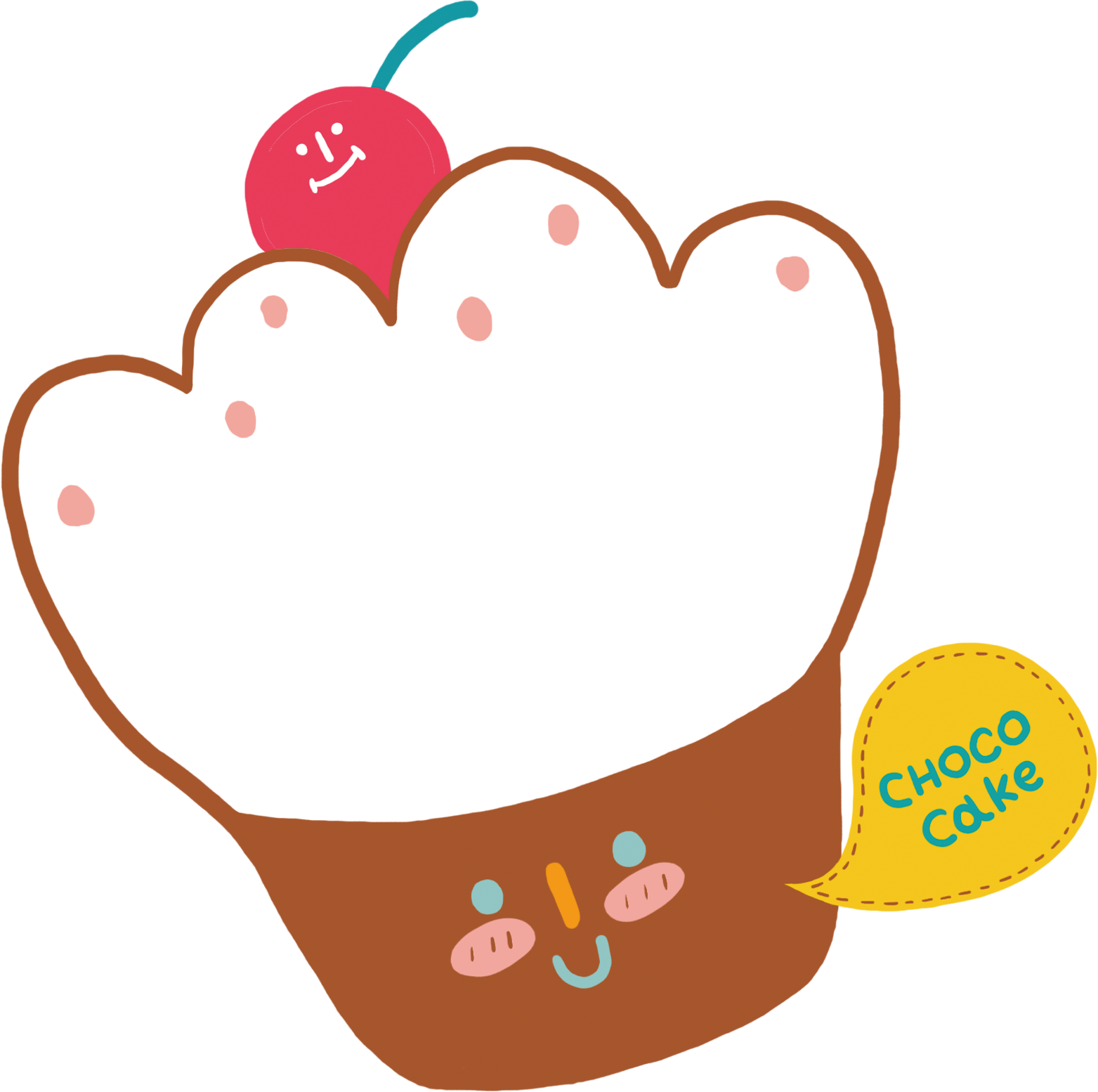 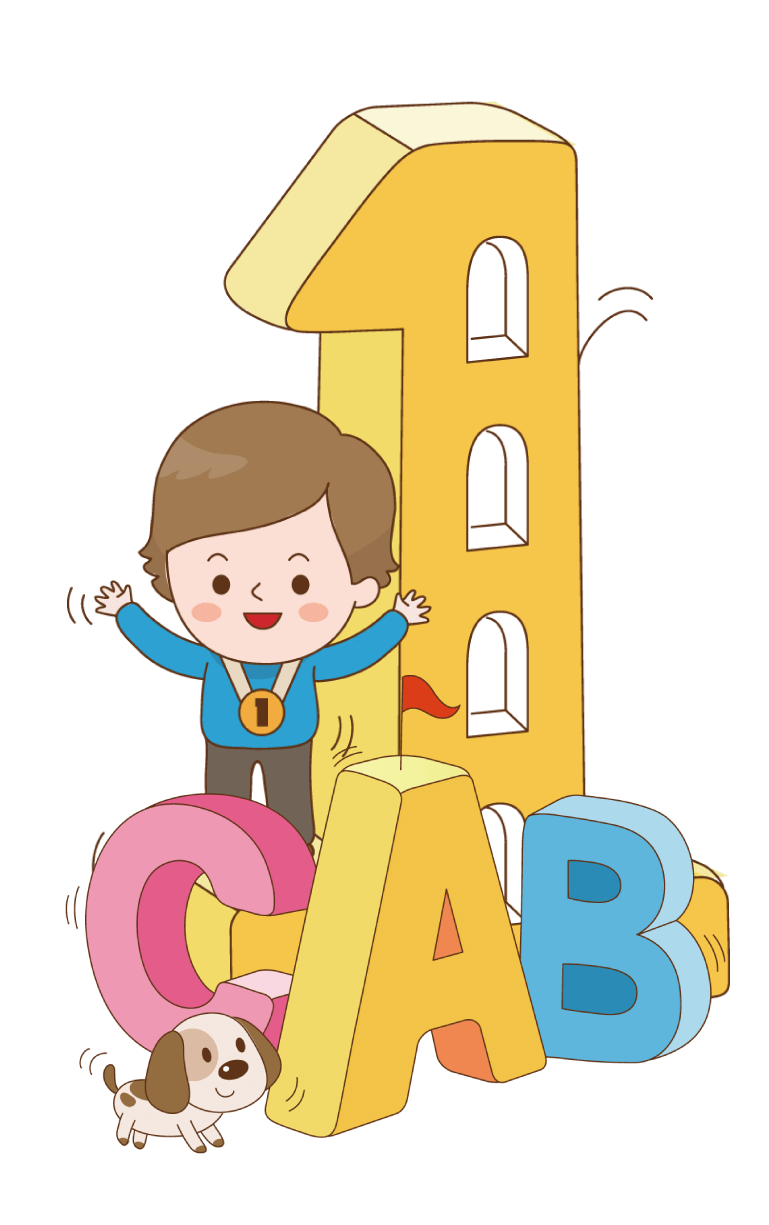 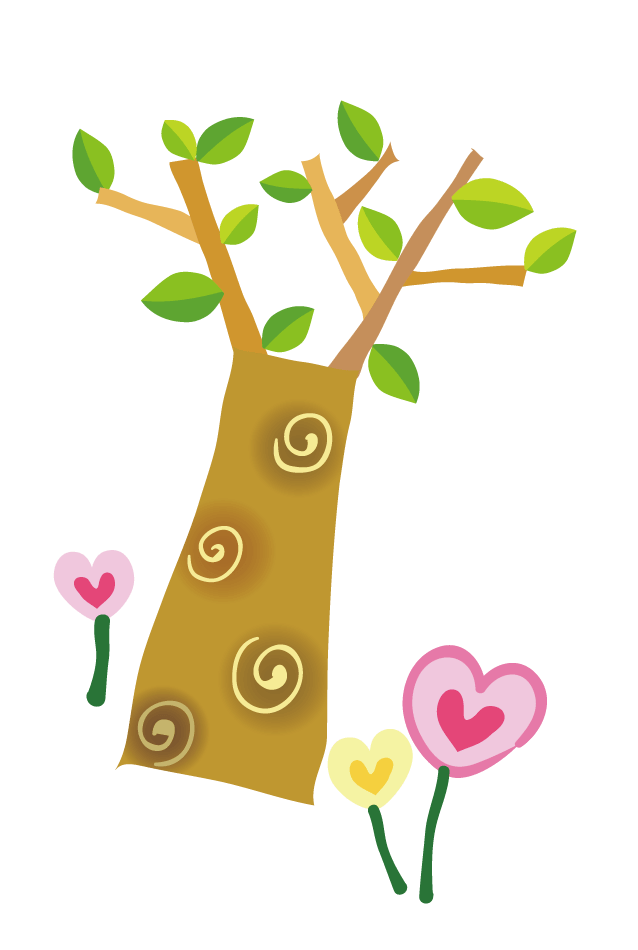 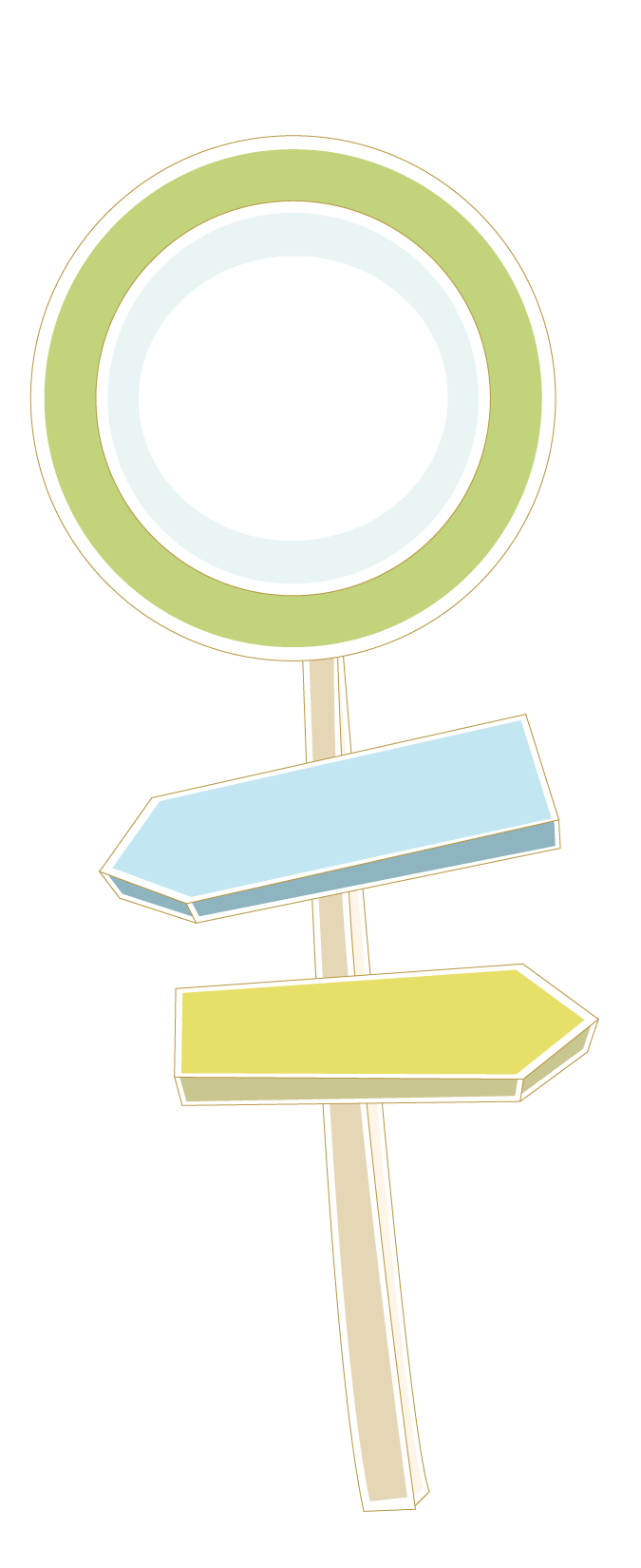 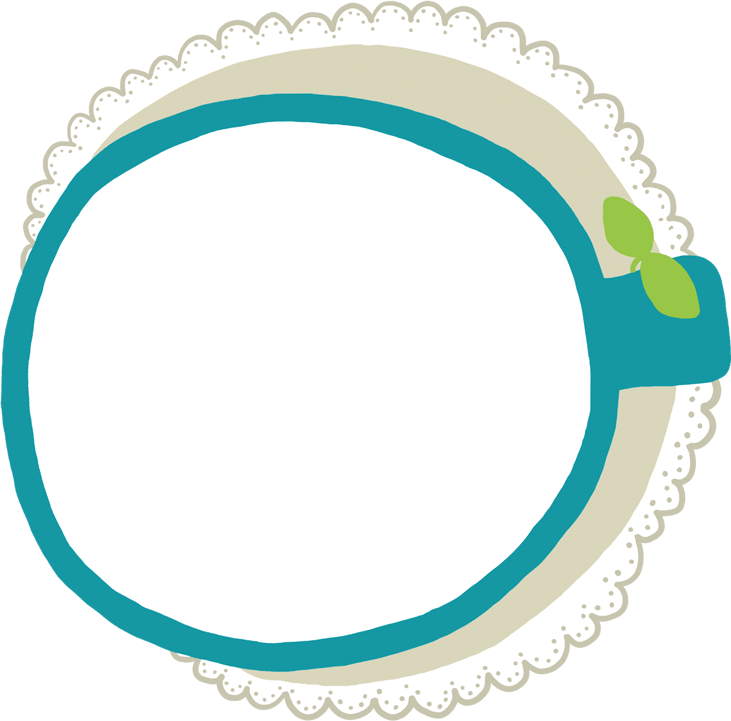 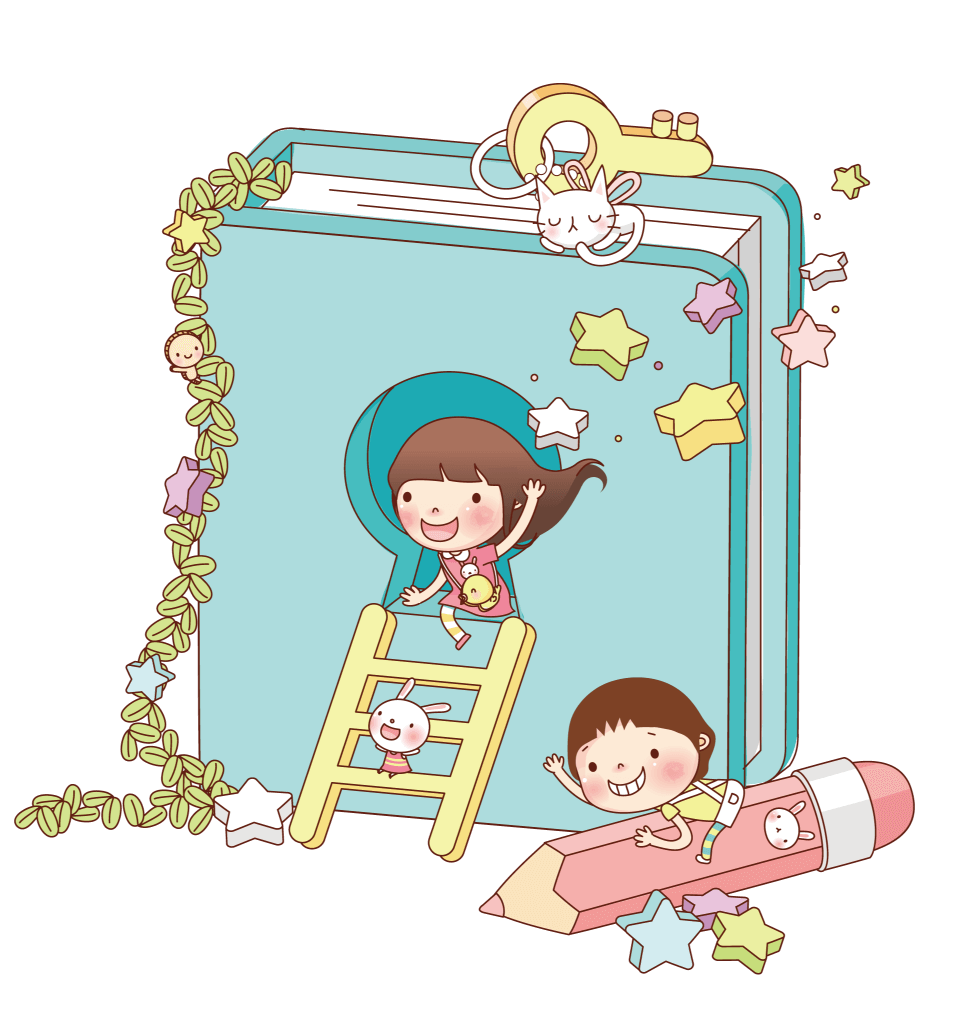 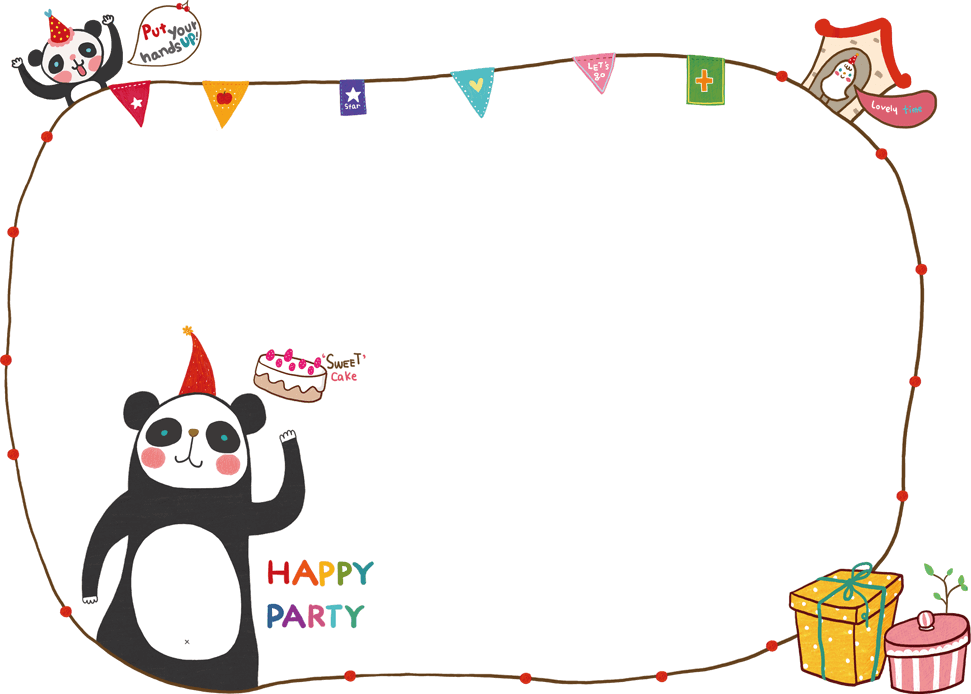 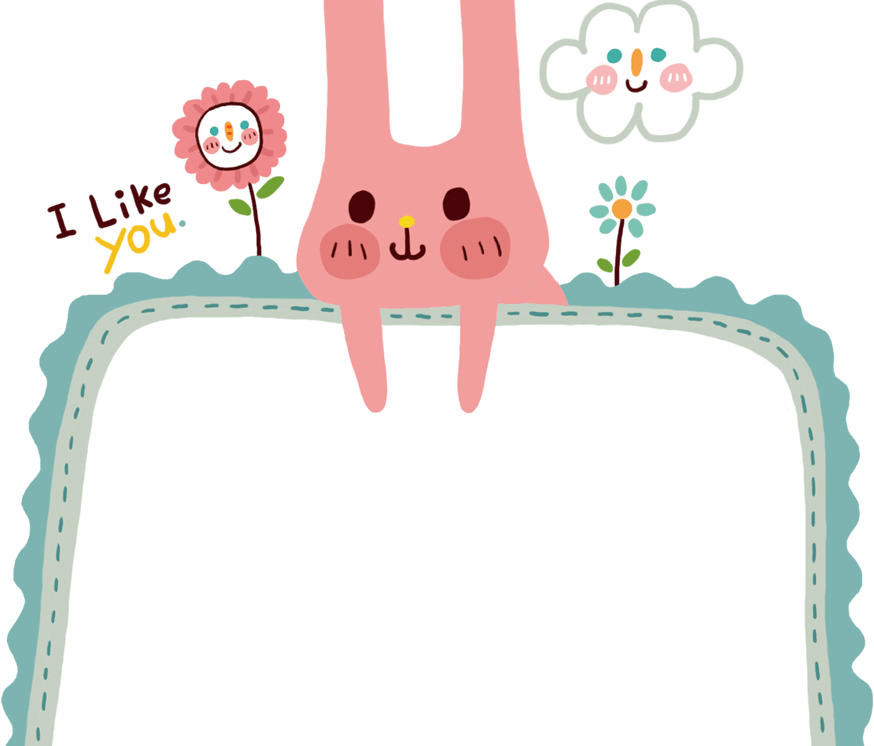 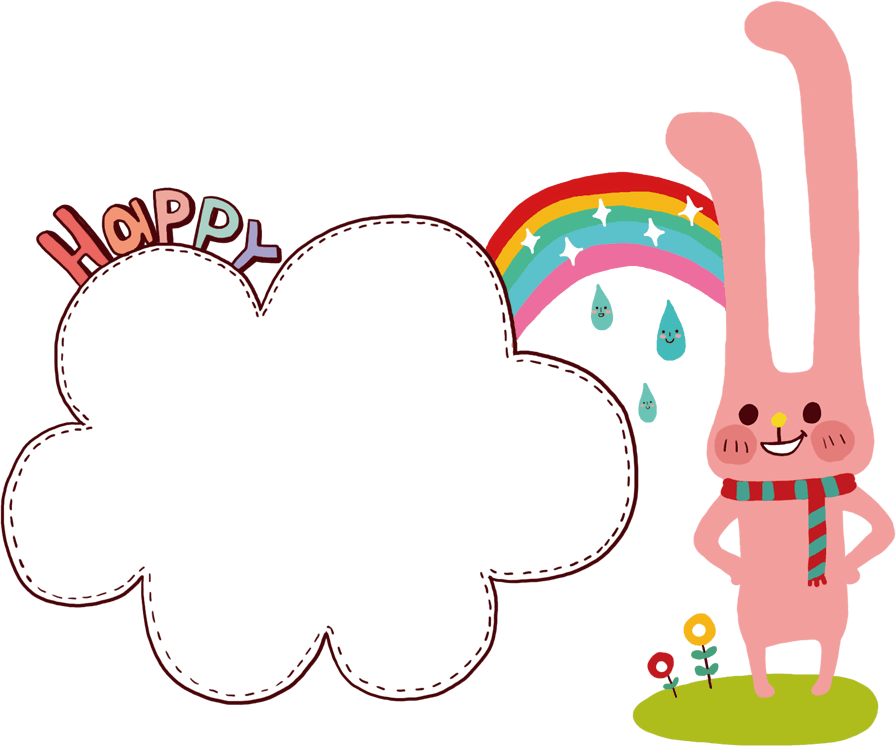 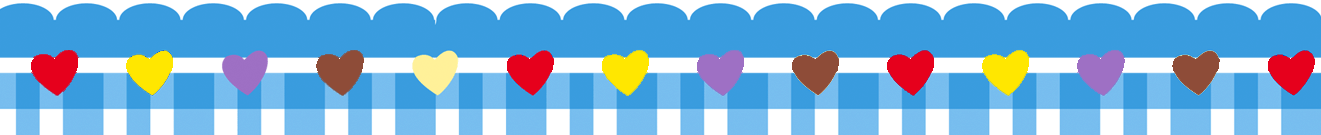 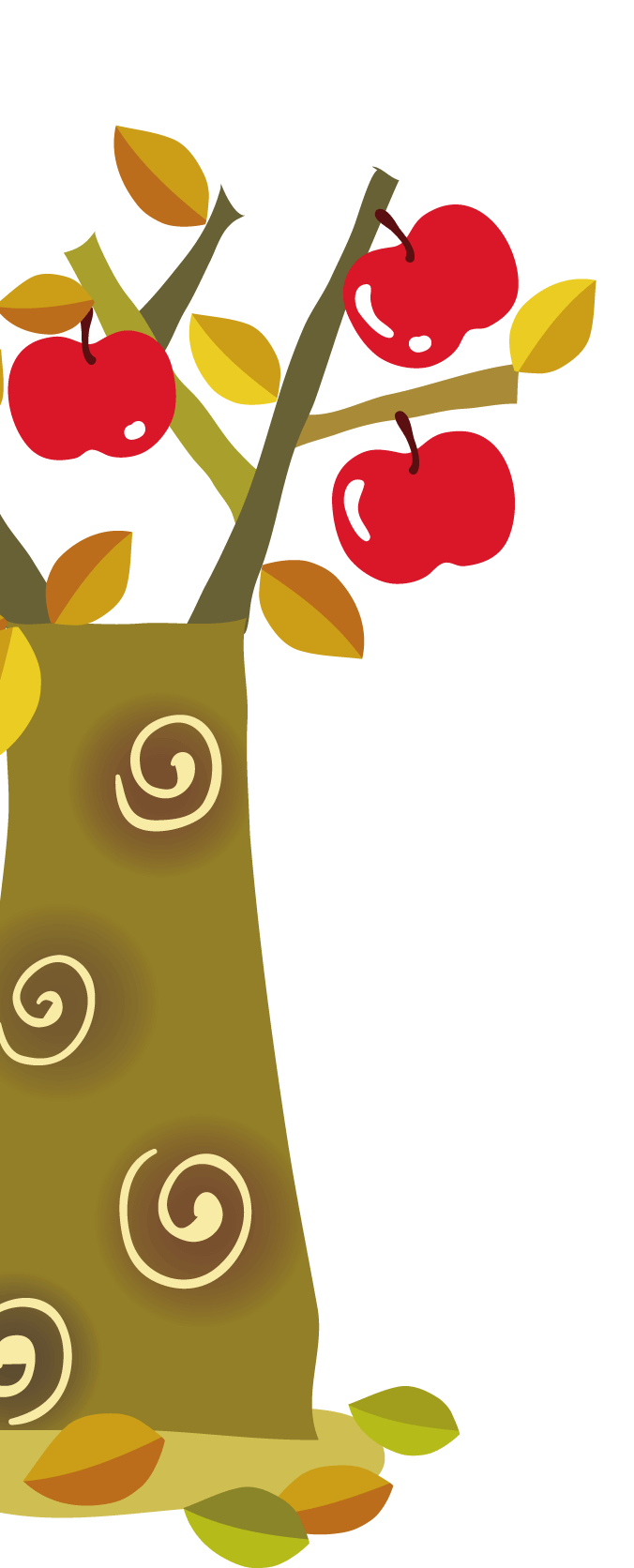 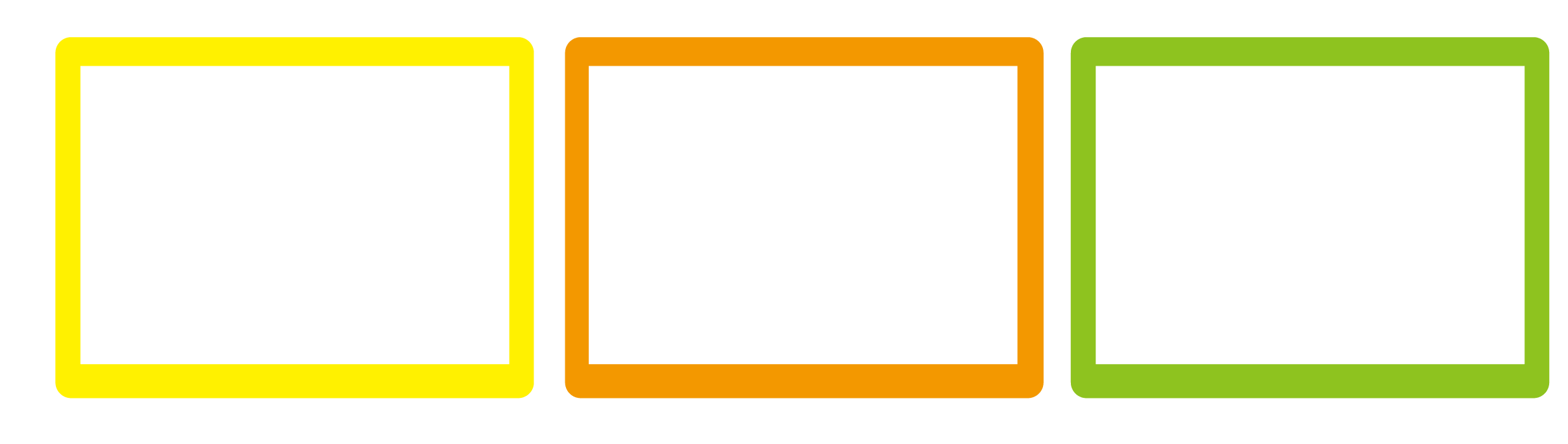 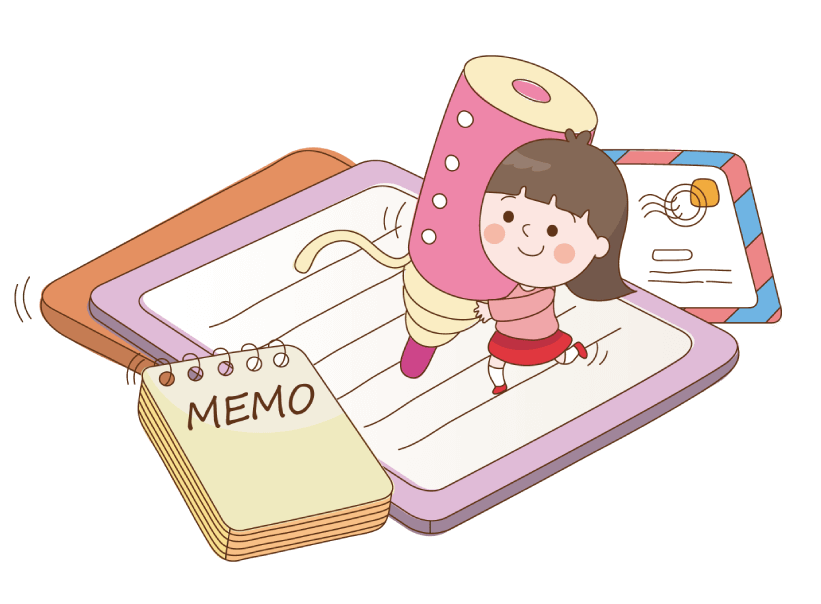 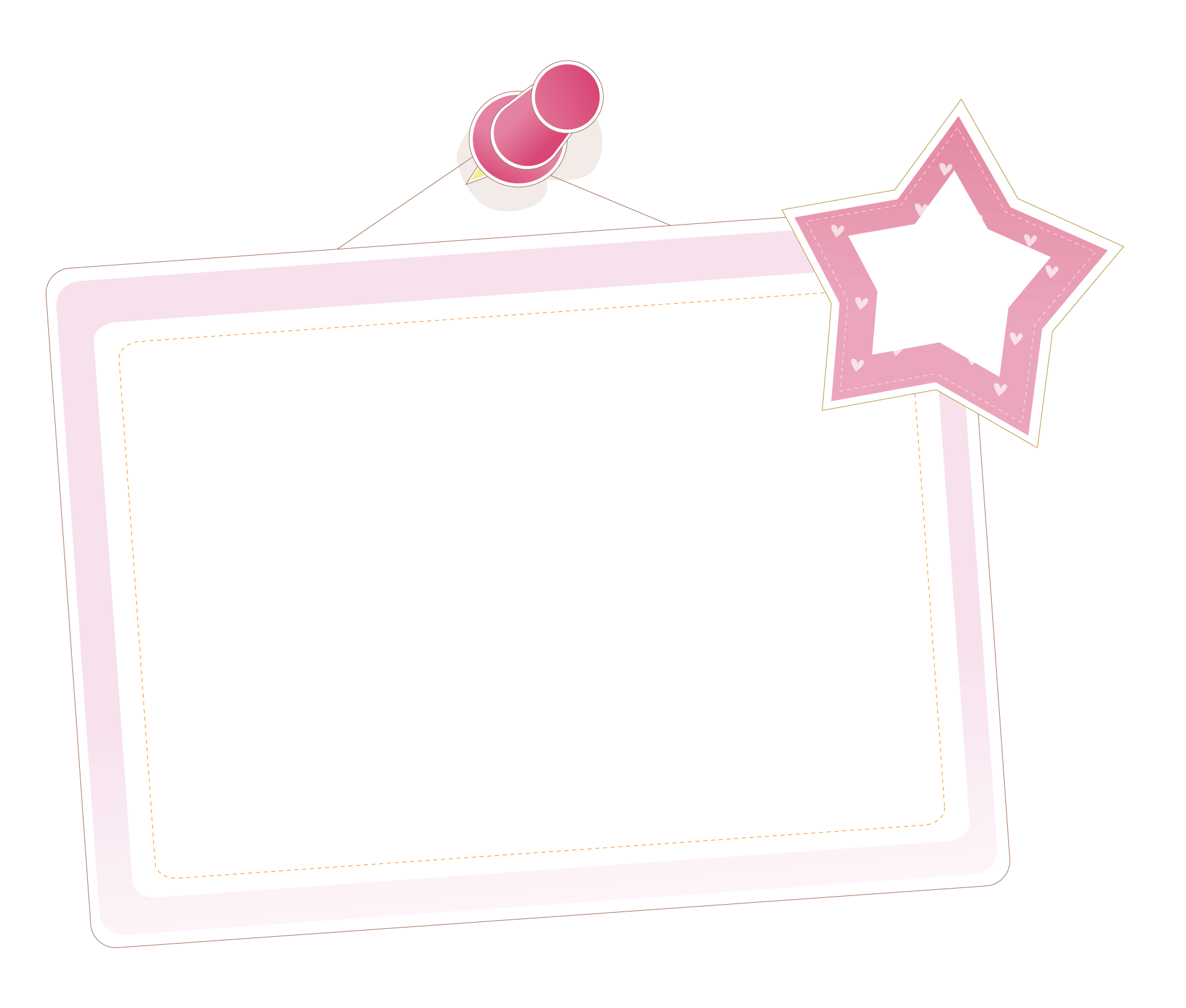 1
2
3
4
5
在此处输入标题内容
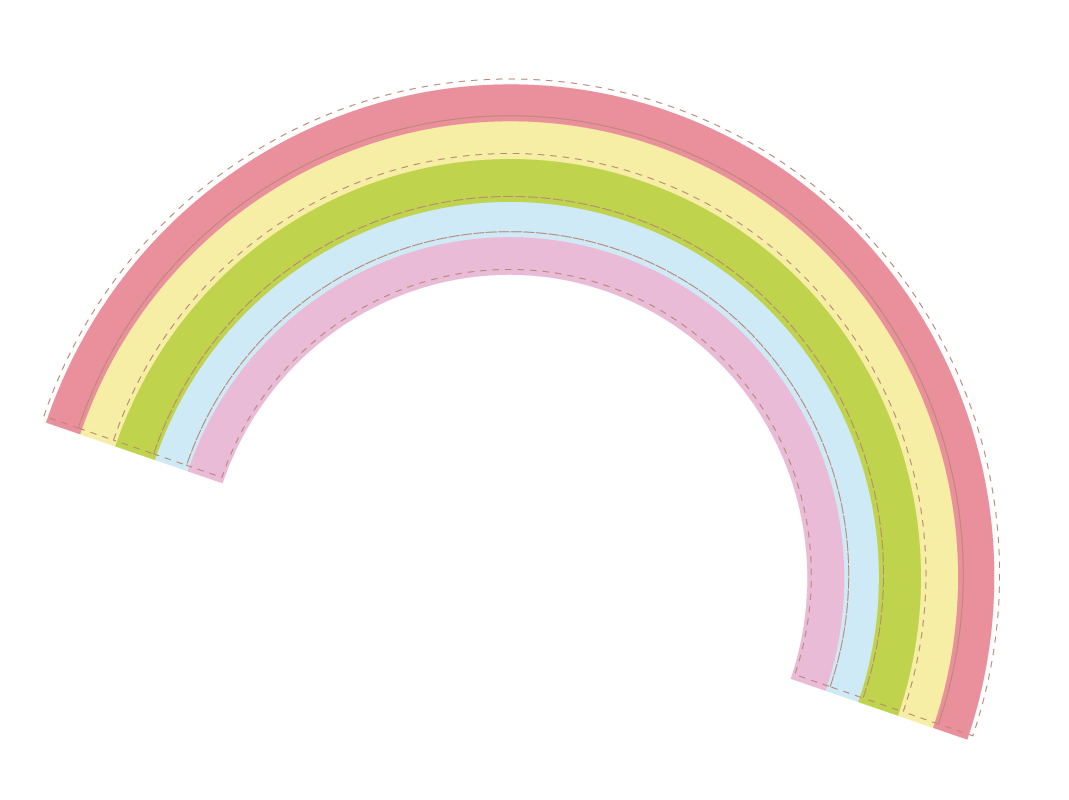 点击添加文本点击添加文本点击添加文本
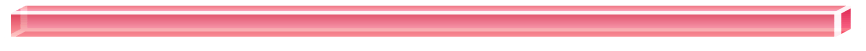 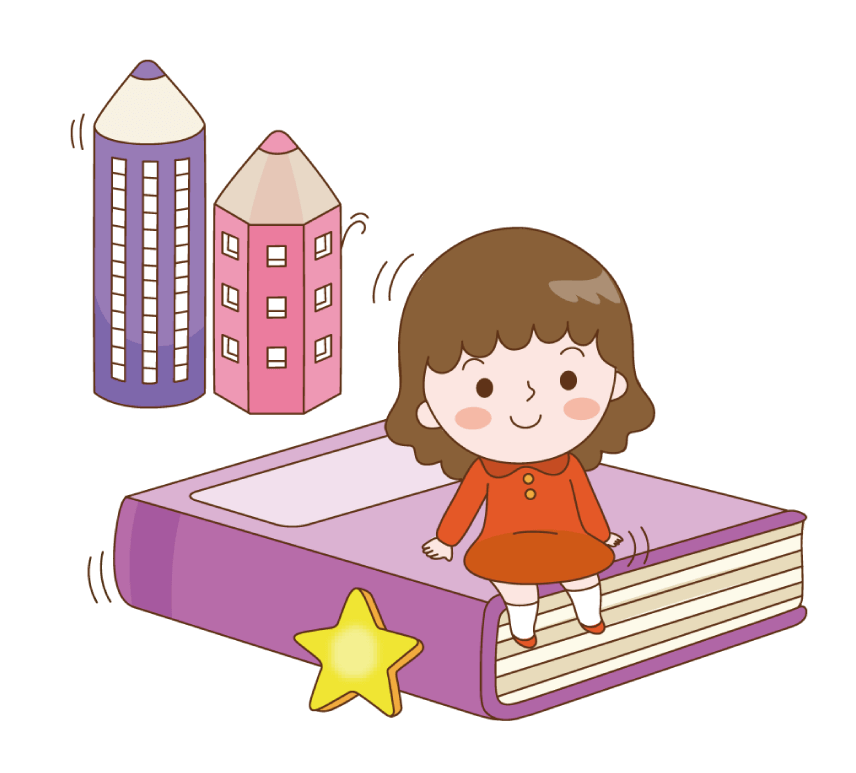 点击添加文本点击添加文本点击添加文本
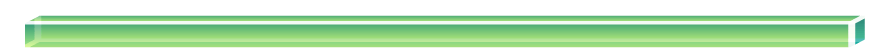 点击添加文本点击添加文本点击添加文本
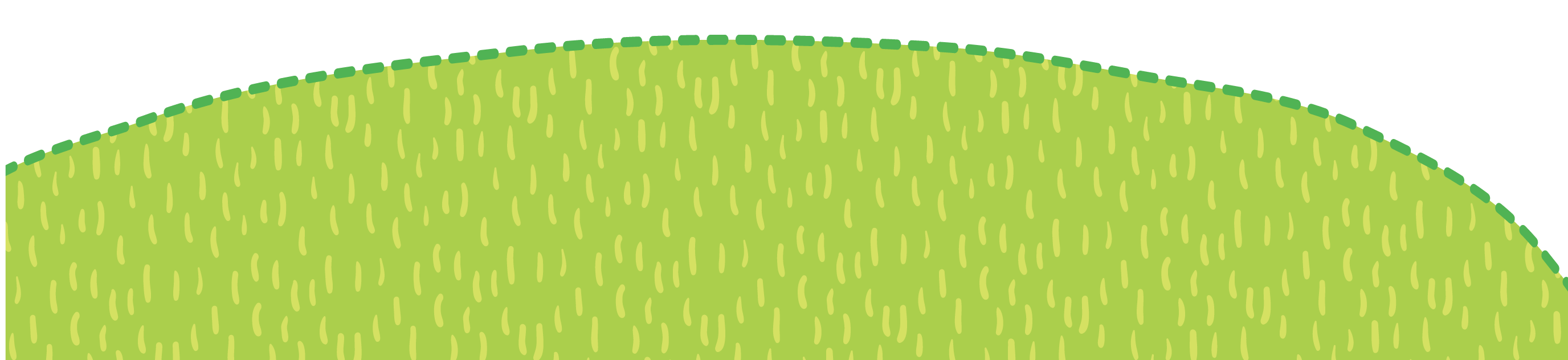 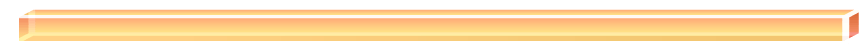 点击添加文本点击添加文本点击添加文本
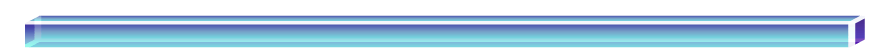 点击添加文本点击添加文本点击添加文本
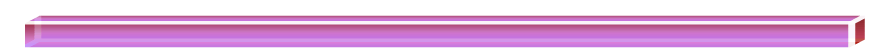 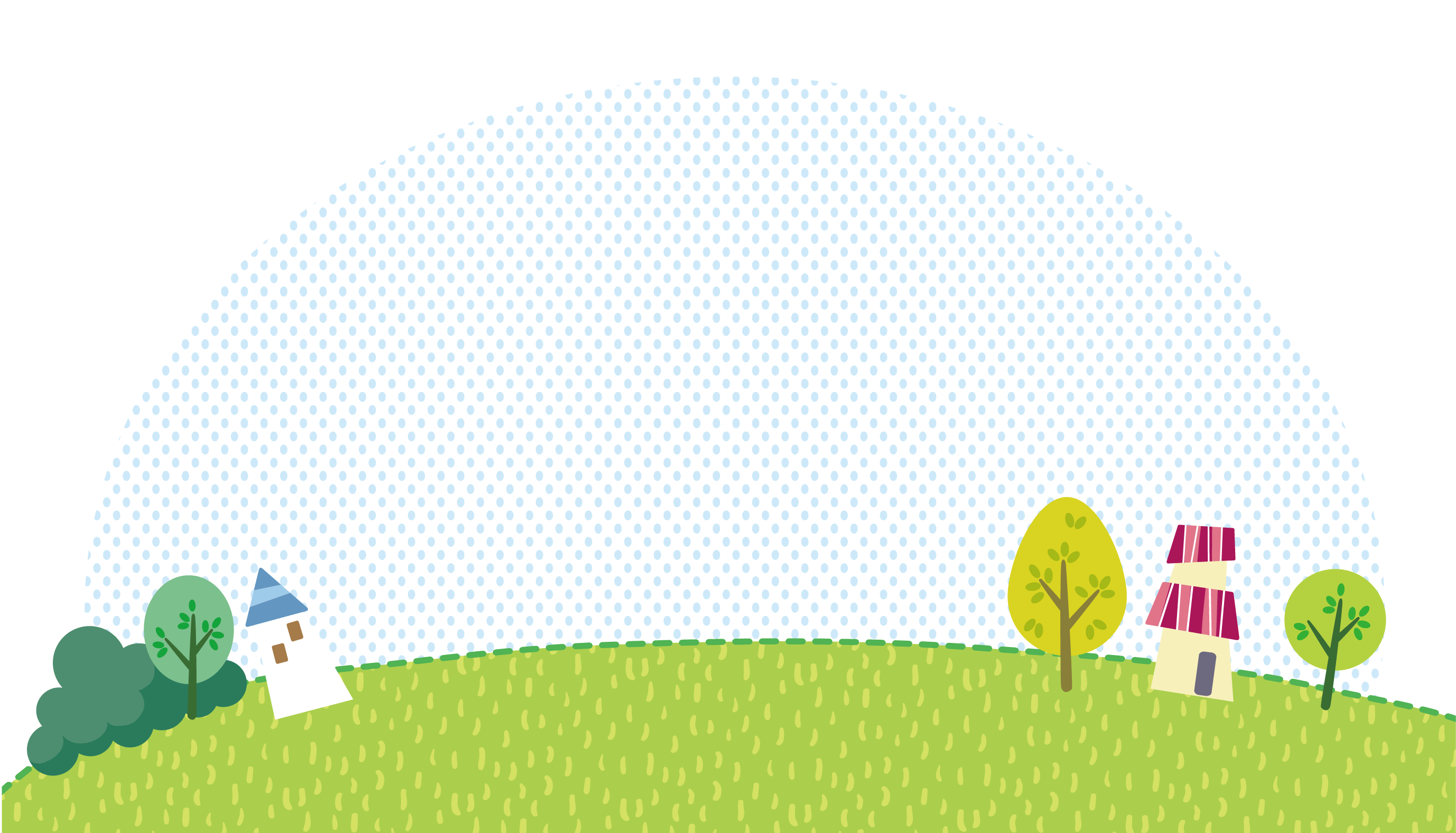 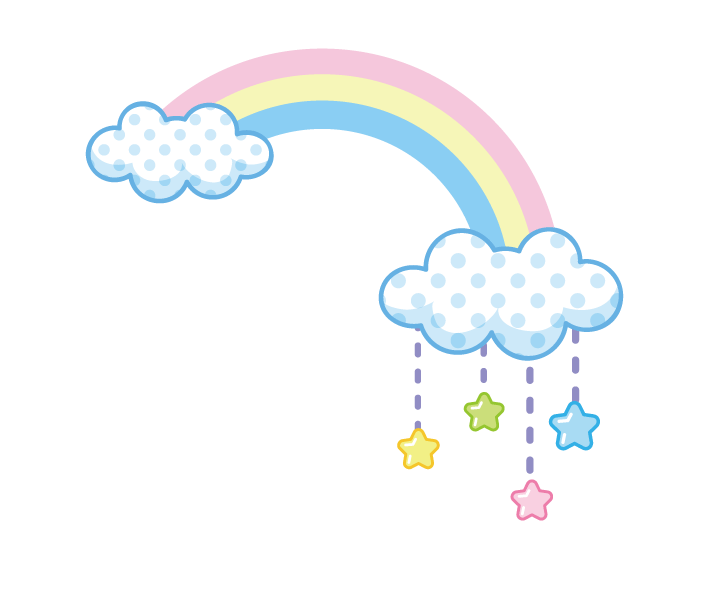 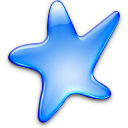 1
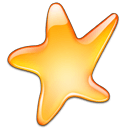 2
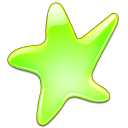 3
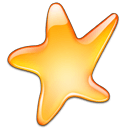 4
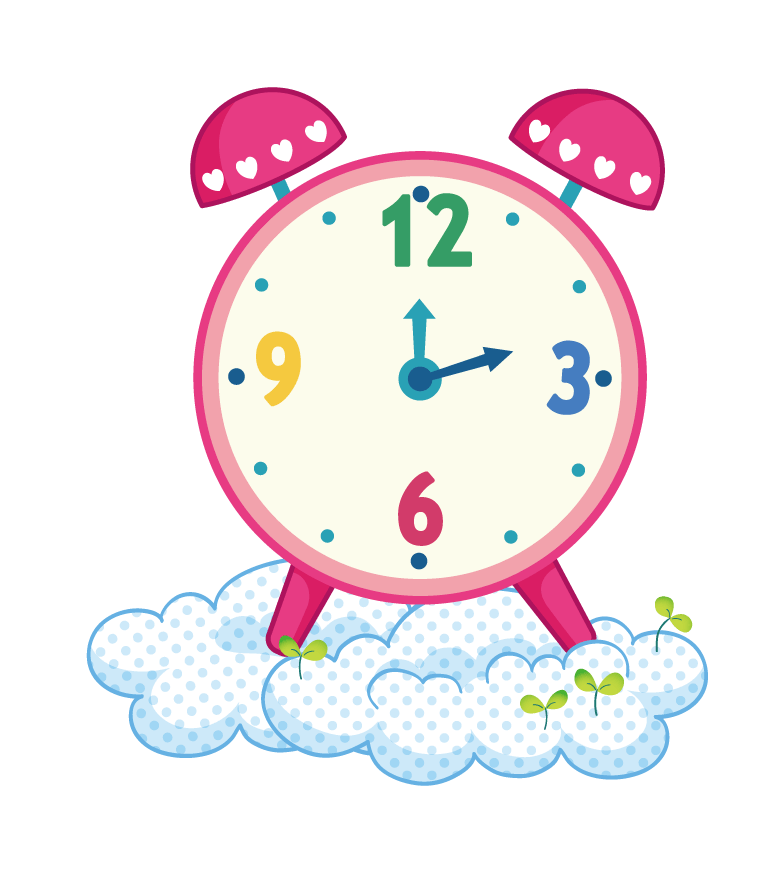 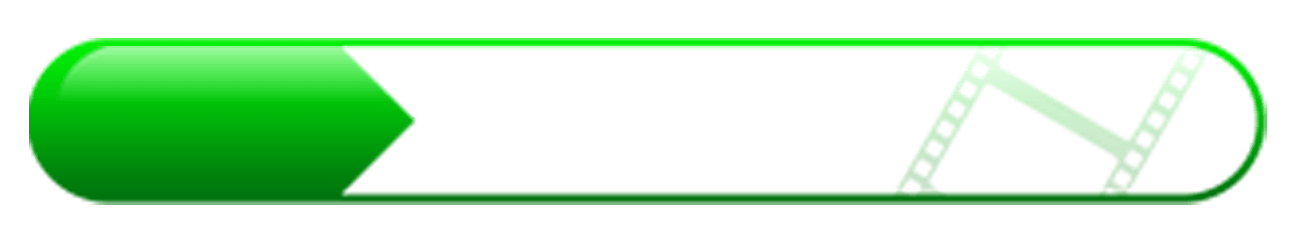 点击添加文本点击添加文本
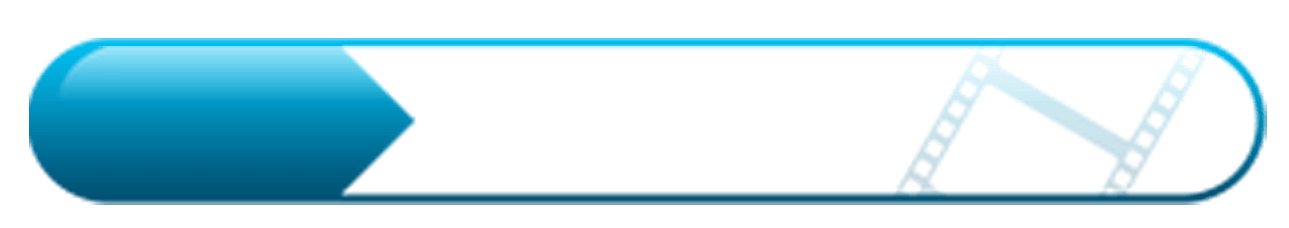 点击添加文本点击添加文本
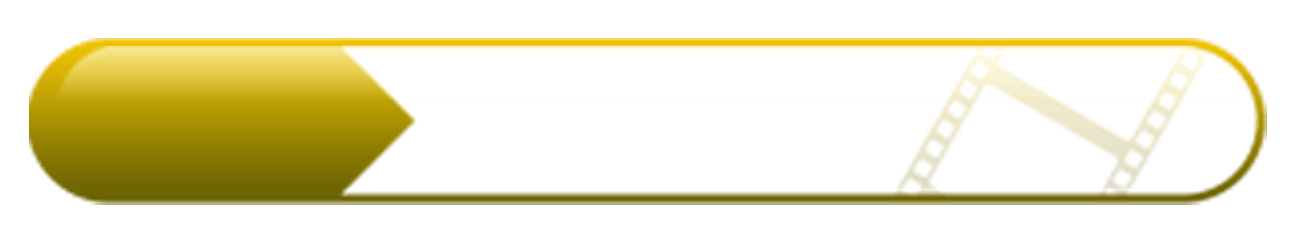 点击添加文本点击添加文本
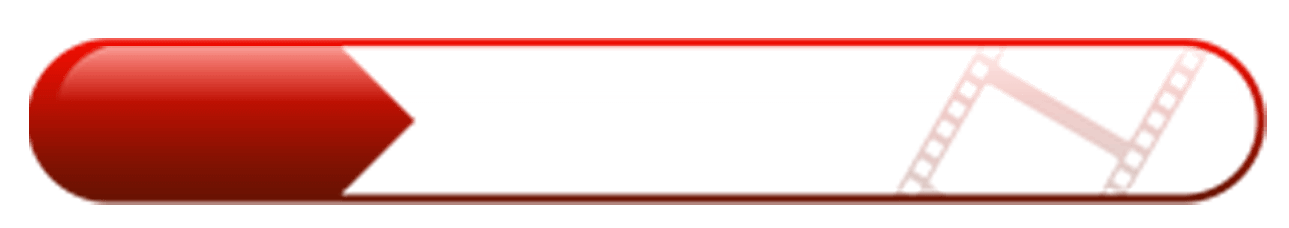 点击添加文本点击添加文本
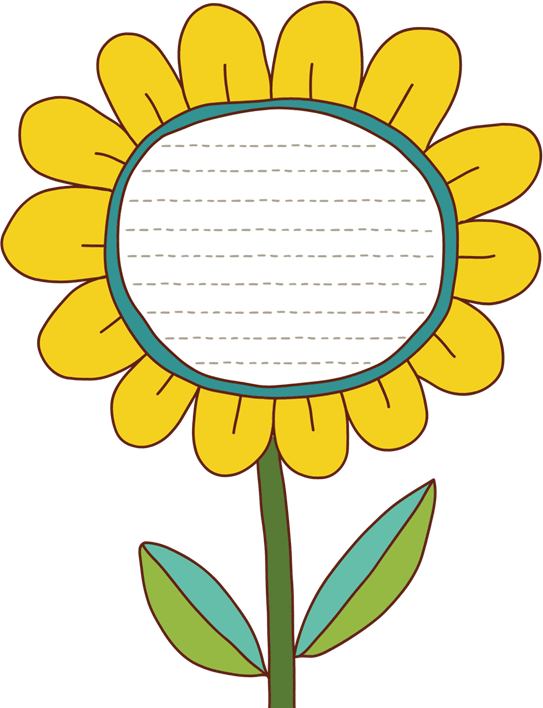 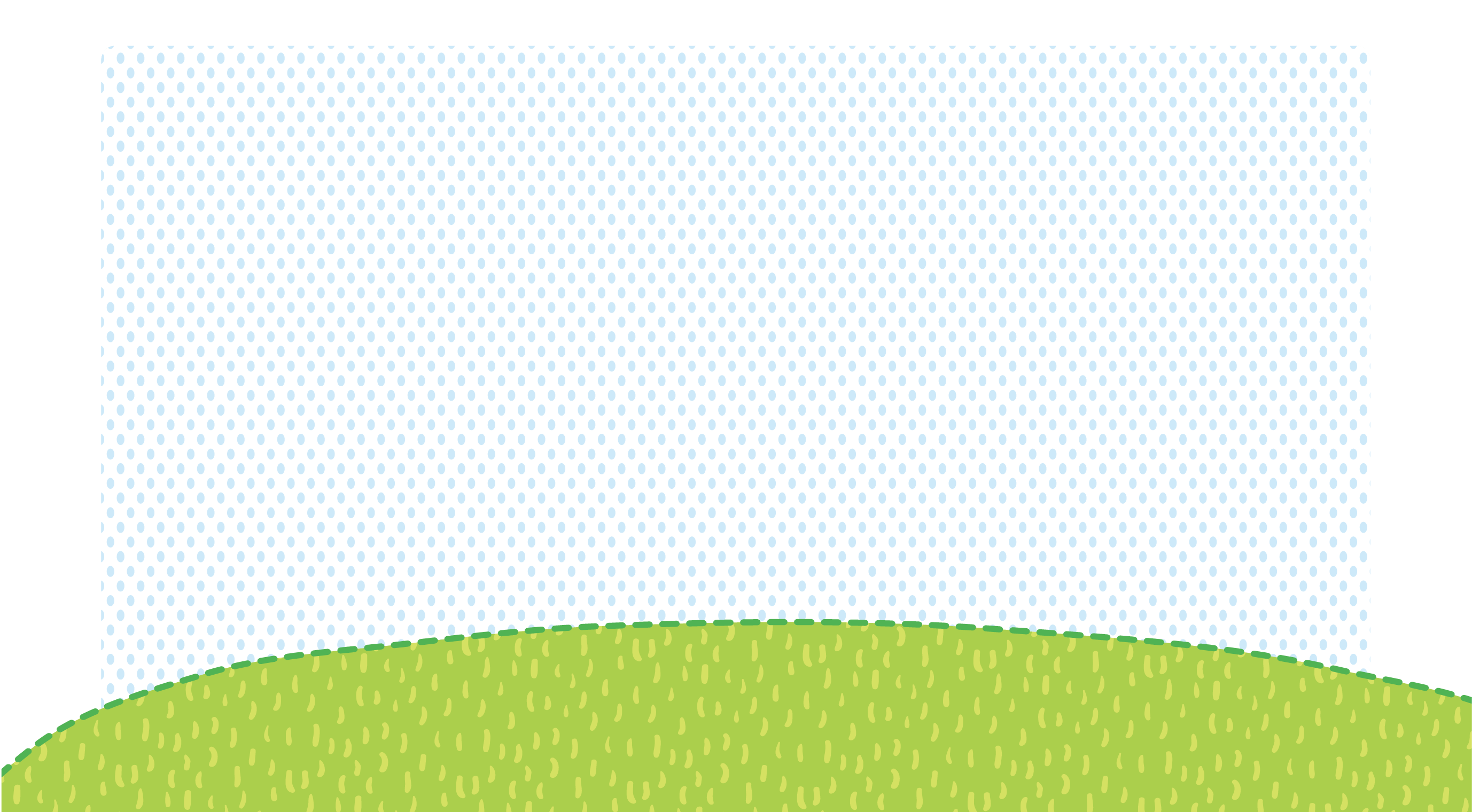 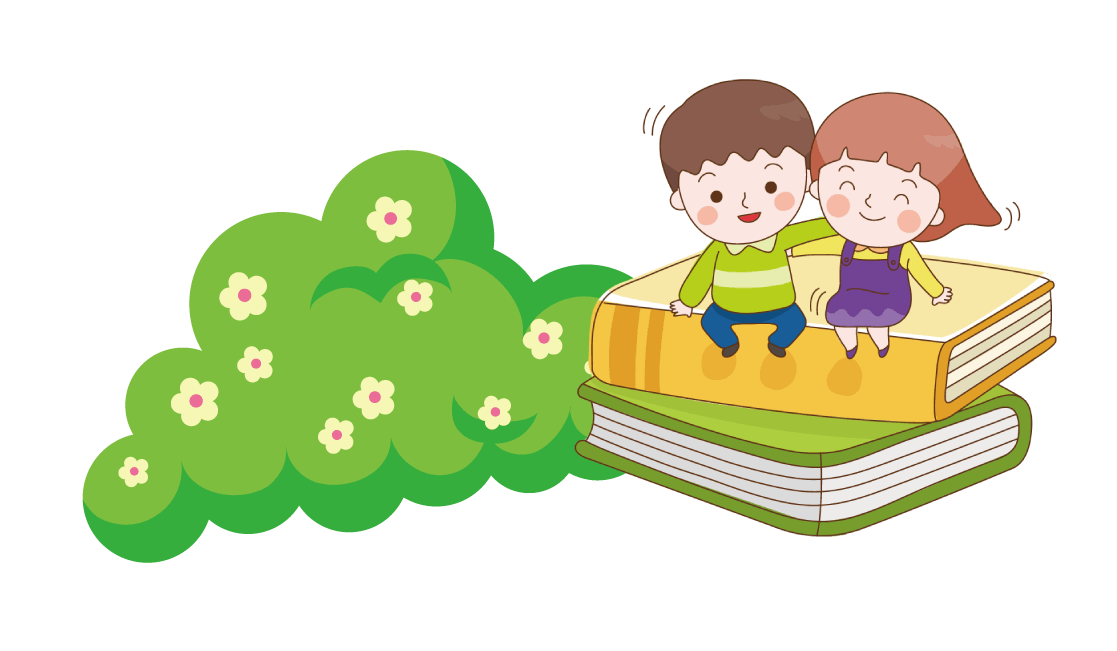 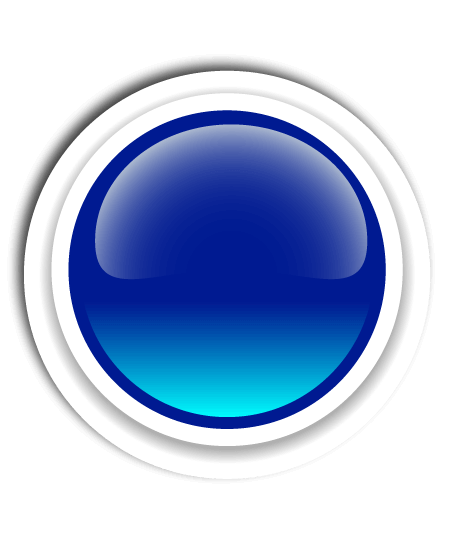 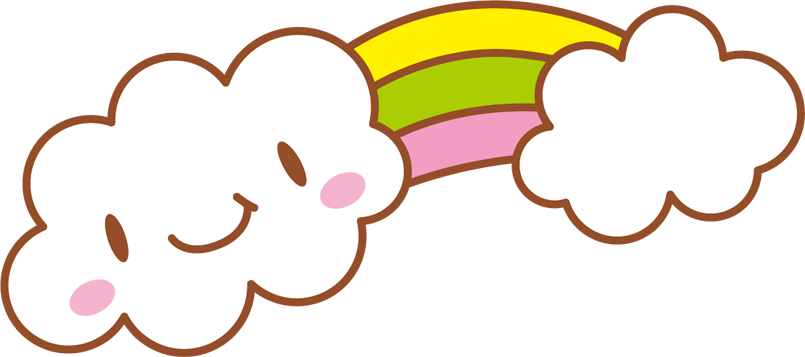 文字
内容
文字
内容
文字
内容
点击输入文字标题内容
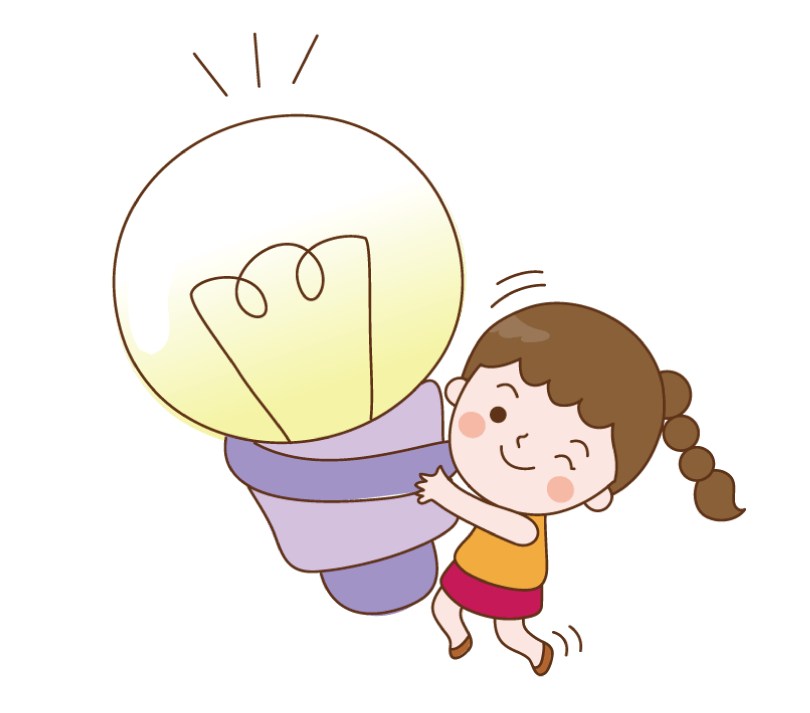 文字
内容
文字
内容
步骤 1
步骤 2
步骤 3
步骤 4
步骤 5
点击添加文本
文本
文本
文本
添加文本
添加文本
添加文本
添加文本
添加文本
添加文本
添加文本
添加文本
添加文本
文本
文本
添加文本
添加文本
添加文本
添加文本
添加文本
添加文本
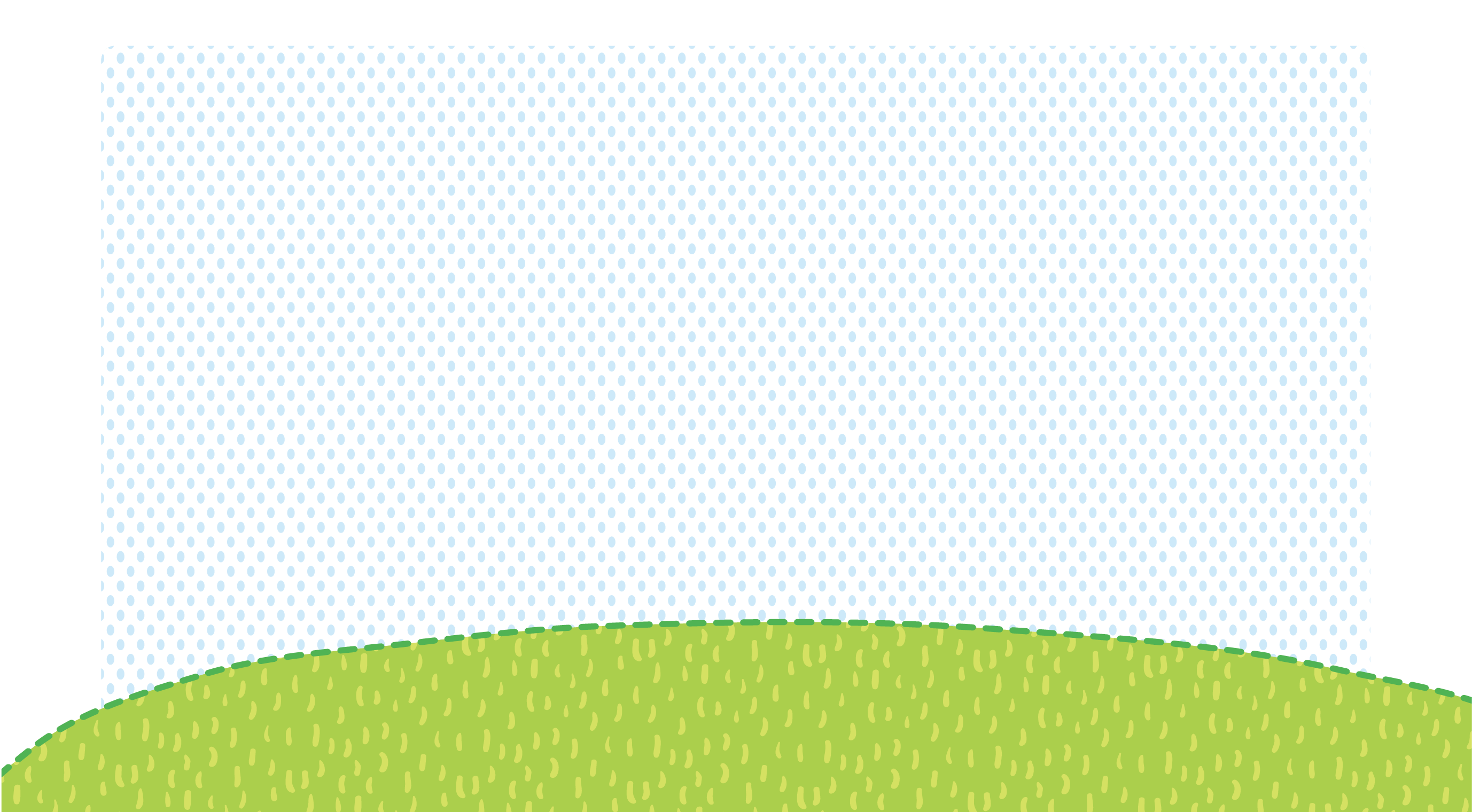 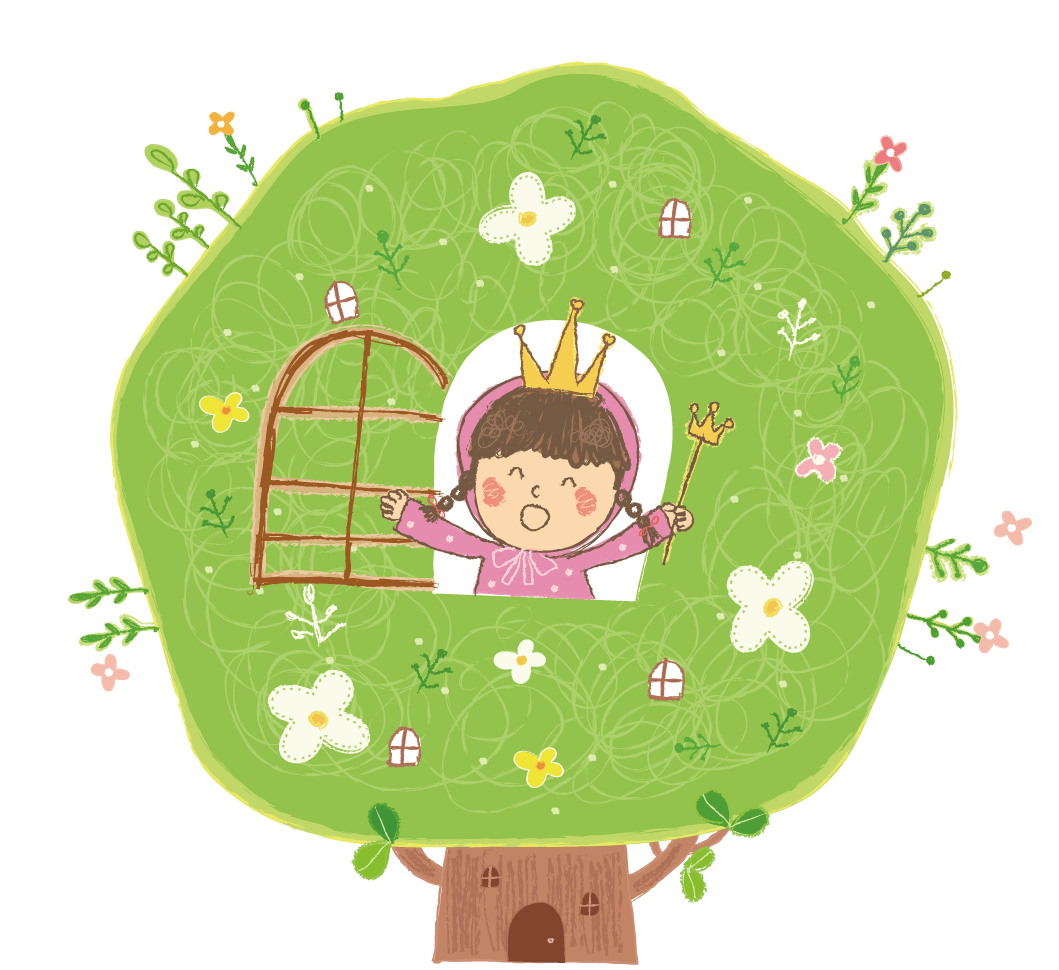 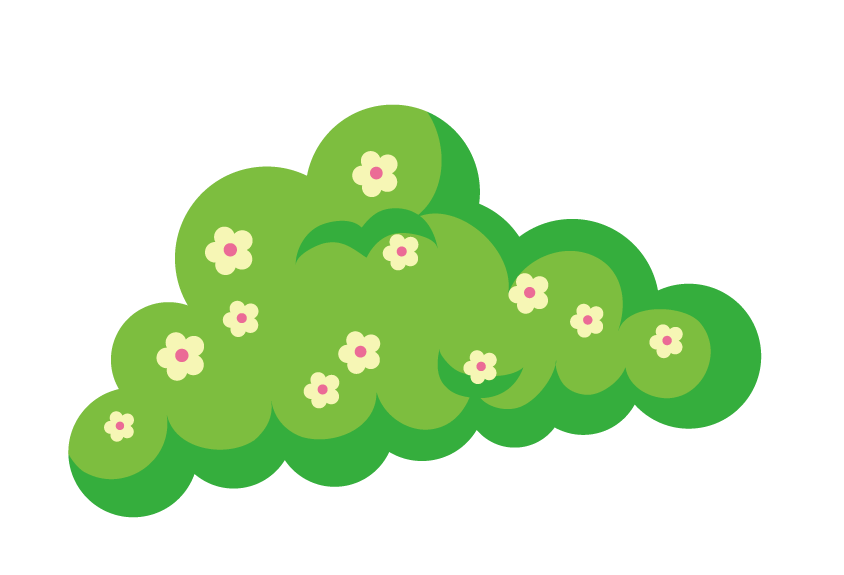 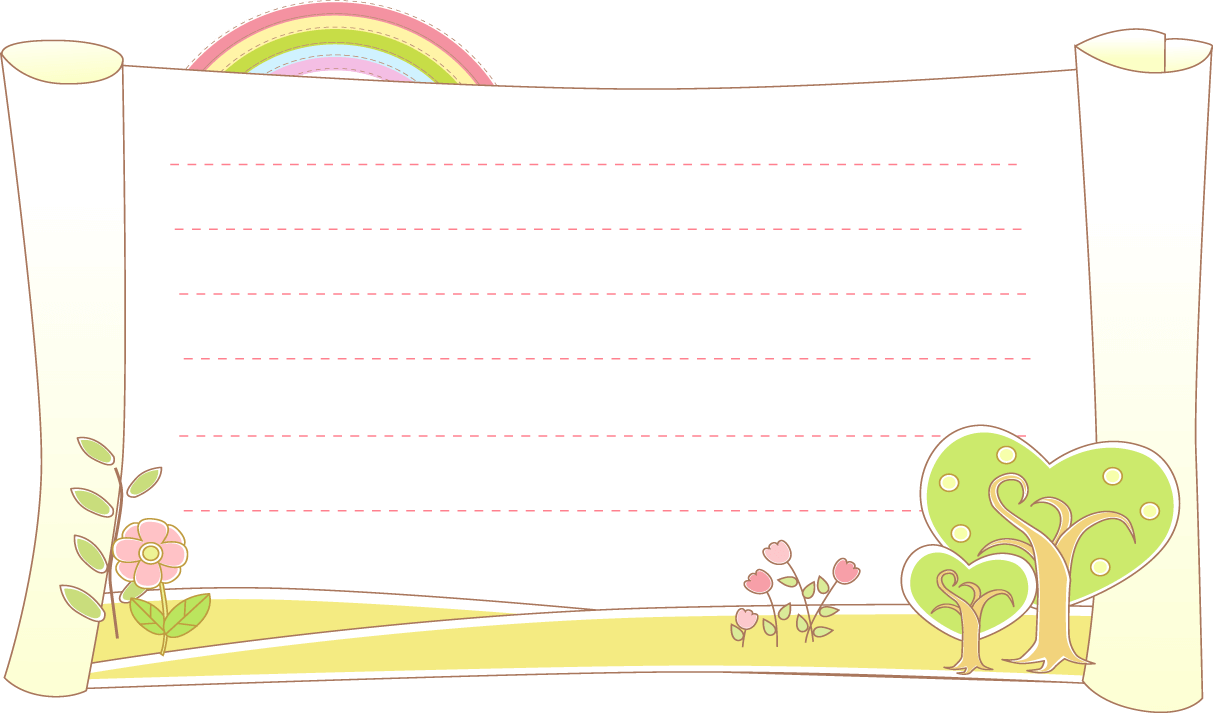 在此输入文字在此输入文字在此输入文字在此输入文字
在此输入文字在此输入文字在此输入文字在此输入文字
在此输入文字在此输入文字在此输入文字在此输入文字
在此输入文字在此输入文字
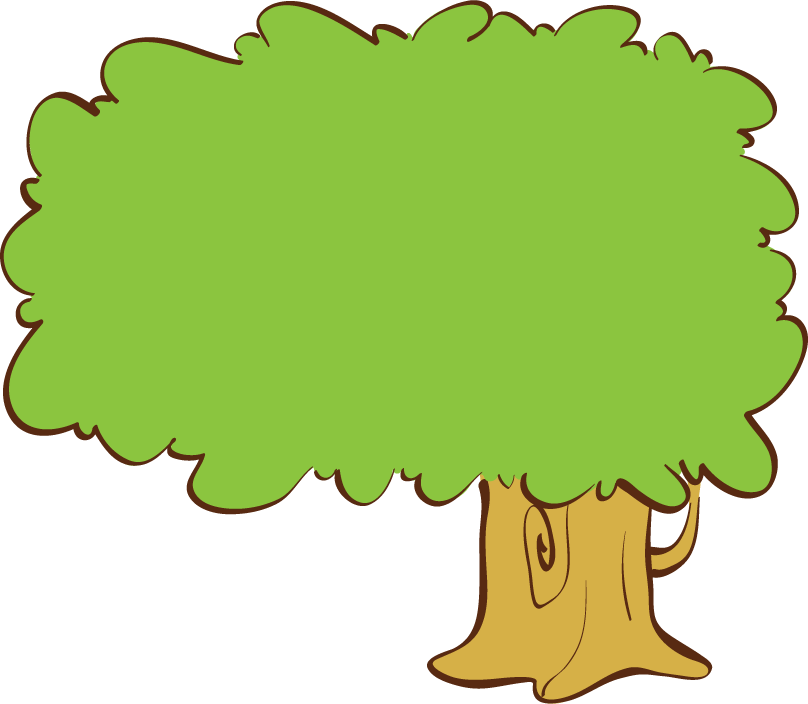 在此输入文字在此输入文字在此输入文字在此输入文字在此输入文字在此输入文字在此输入文字在此输入文字在此输入文字
在此输入文字在此输入文字在此输入文字在此输入文字在此输入文字在此输入文字在此输入文字在此输入文字在此输入文字
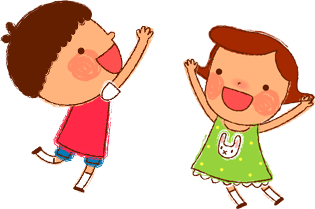 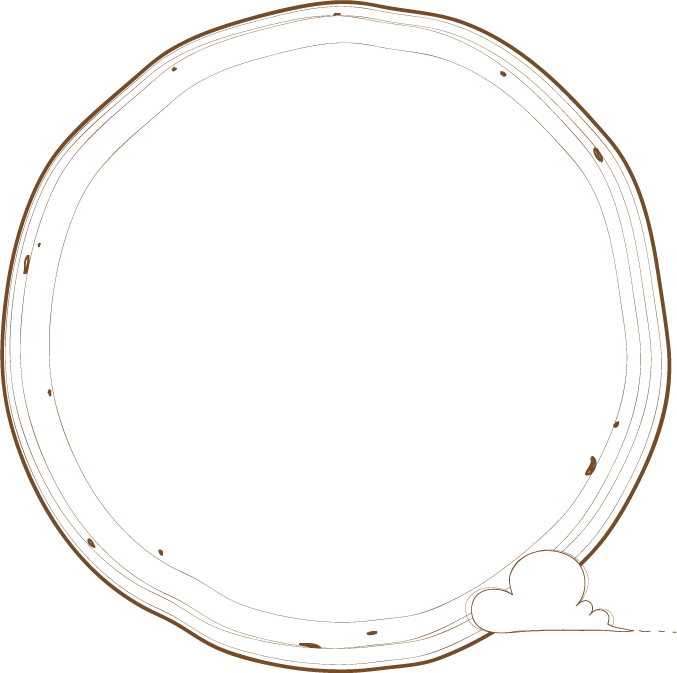 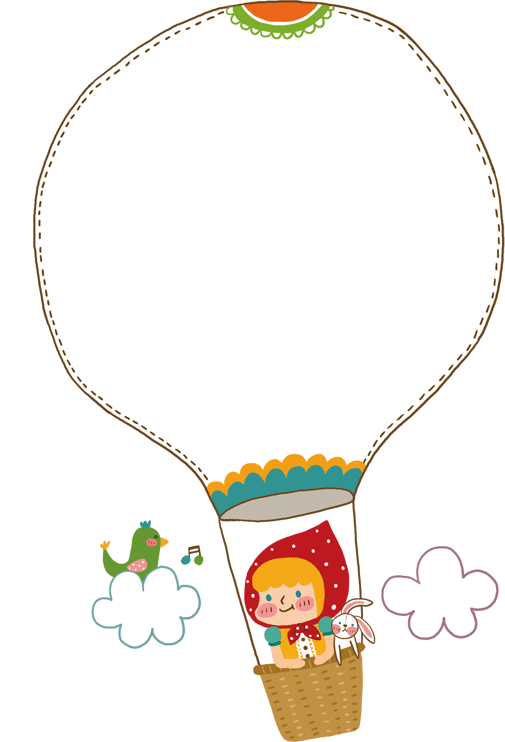 在此输入文字在此输入文字在此输入文字在此输入文字在此输入文字在此输入文字在此输入文字在此输入文字在此输入文字
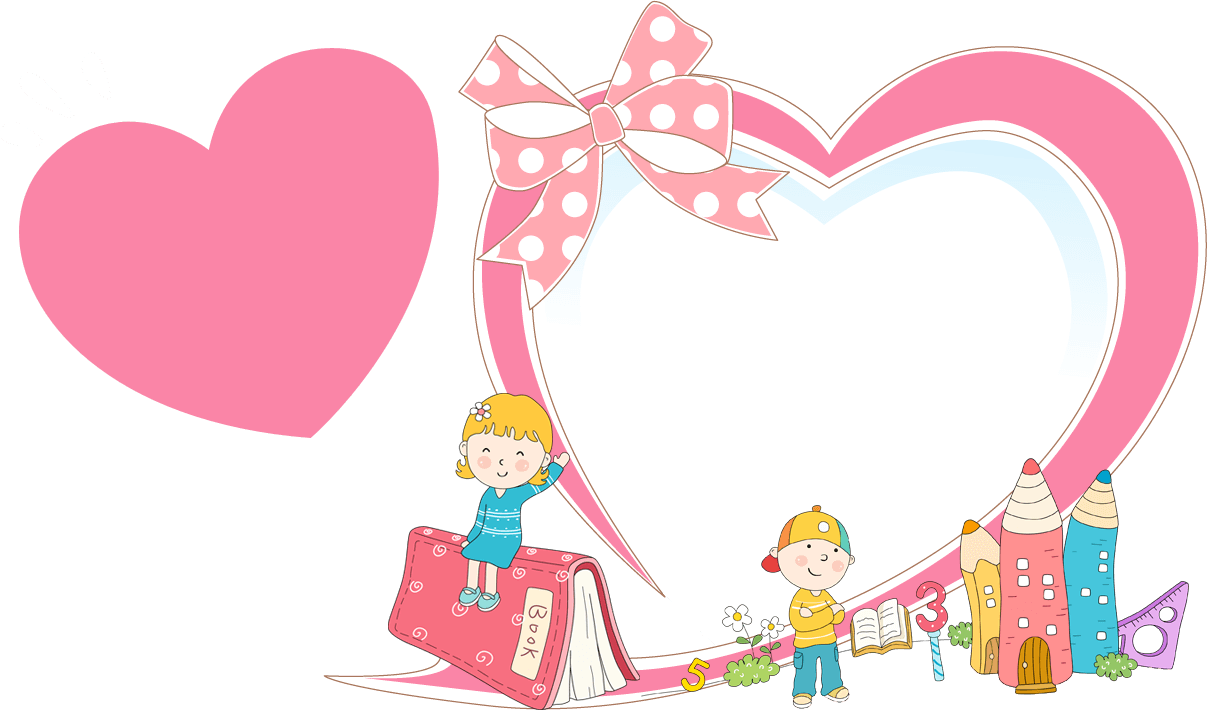 在此输入文字
在此输入文字在此输入文字在此输入文字在此输入文字在此输入文字
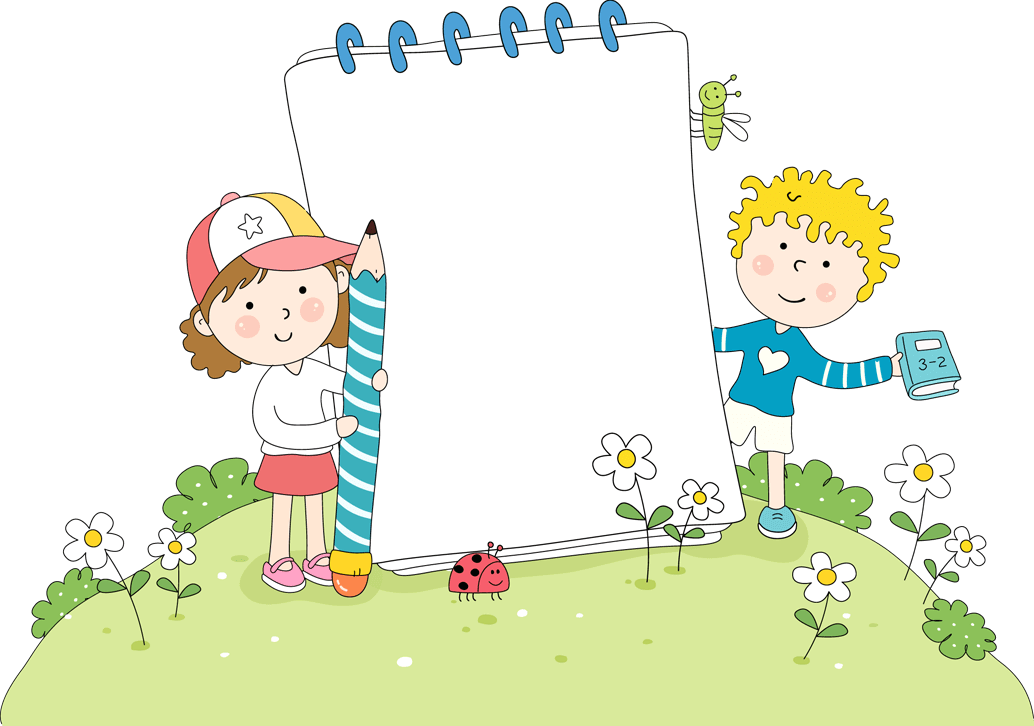 在此输入文字在此输入文字在此输入文字在此输入文字在此输入文字在此输入文字在此输入文字
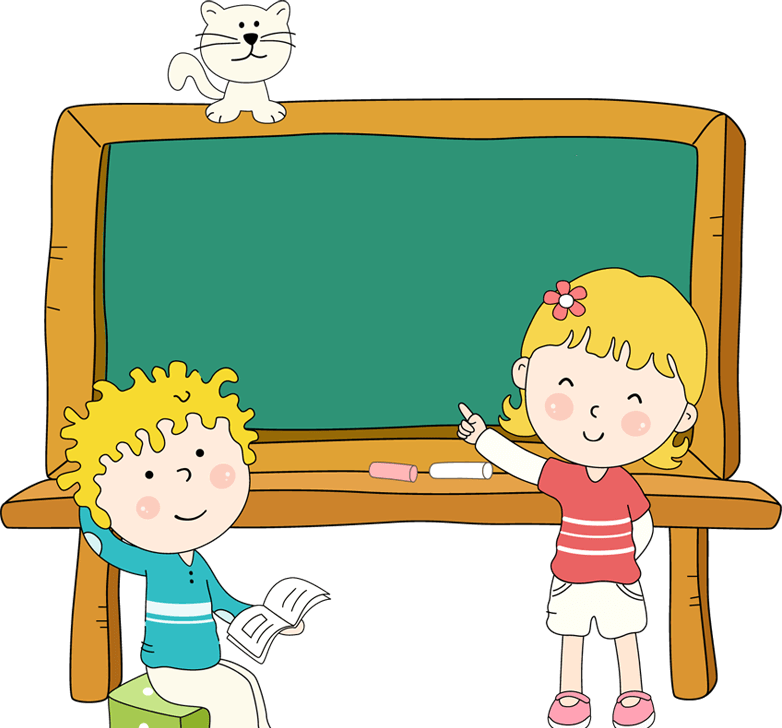 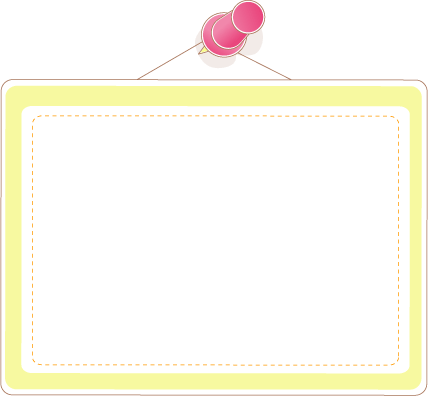 在此输入文字在此输入文字在此输入文字在此输入文字在此输入文字在此输入文字在此输入文字
在此输入文字在此输入文字在此输入文字在此输入文字在此输入文字在此输入文字在此输入文字
在此输入文字在此输入文字在此输入文字在此输入文字在此输入文字在此输入文字在此输入文字
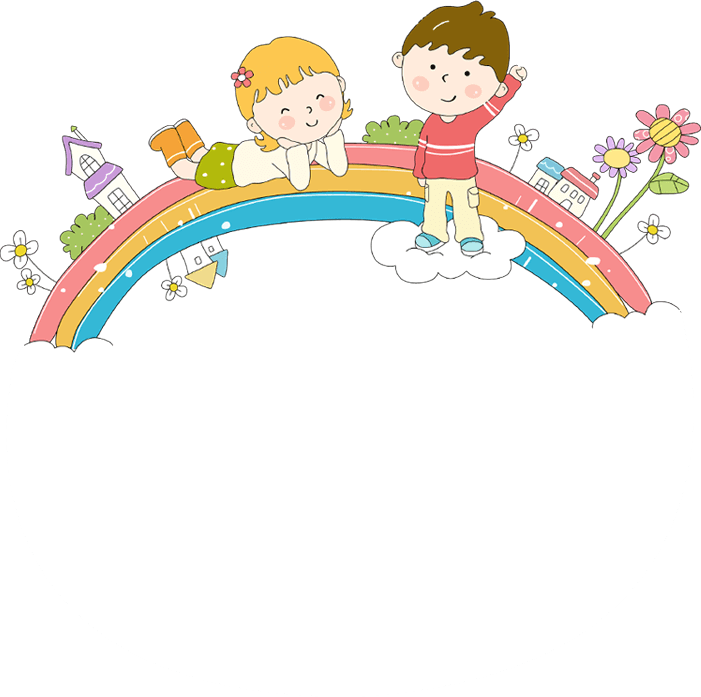 在此输入文字在此输入文字在此输入文字在此输入文字在此输入文字在此输入文字在此输入文字
在此输入文字在此输入文字在此输入文字在此输入文字在此输入文字在此输入文字在此输入文字
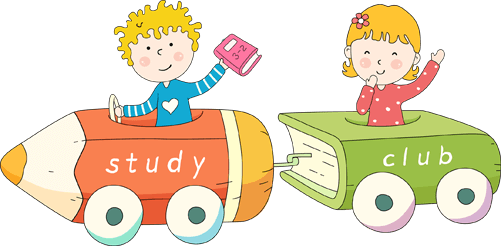 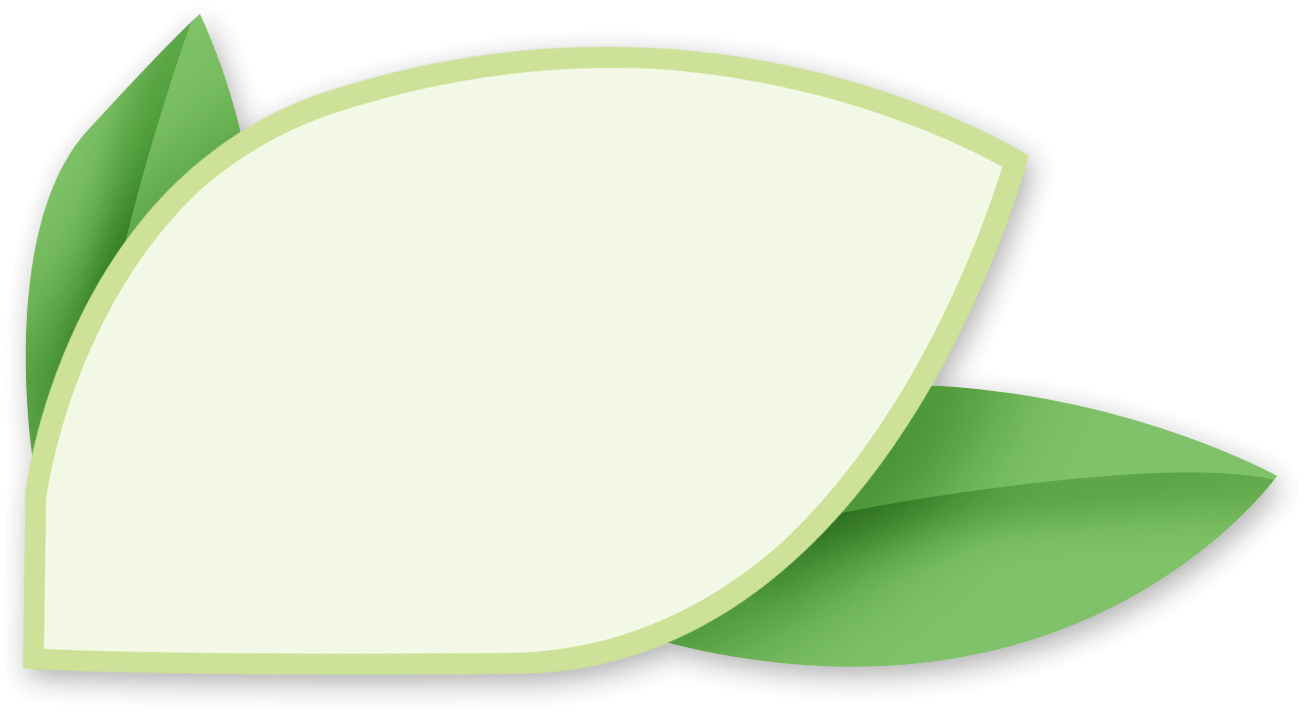 在此输入文字
在此输入文字在此输入文字在此输入文字在此输入文字在此输入文字在此输入文字在此输入文字在此输入文字在此输入文字在此输入文字
在此输入文字在此输入文字在此输入文字在此输入文字在此输入文字在此输入文字在此输入文字在此输入文字在此输入文字在此输入文字
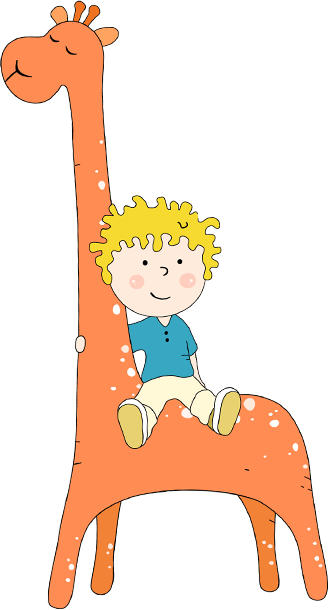 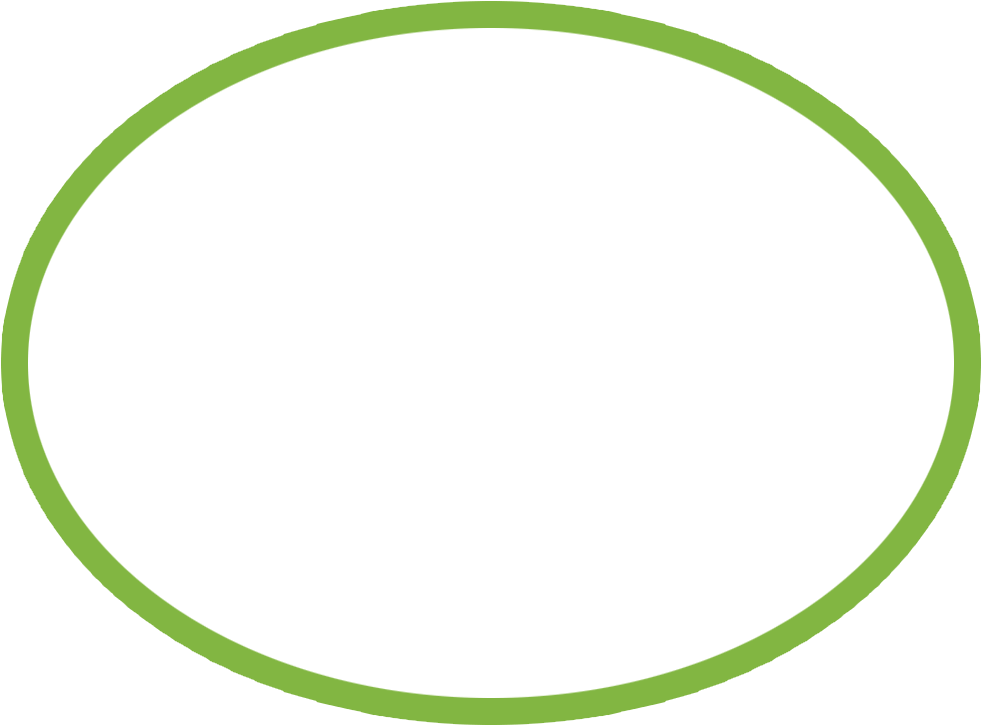 在此输入文字
在此输入文字在此输入文字在此输入文字在此输入文字在此输入文字在此输入文字在此输入文字在此输入文字在此输入文字在此输入文字
在此输入文字在此输入文字在此输入文字在此输入文字在此输入文字在此输入文字在此输入文字在此输入文字在此输入文字在此输入文字
在此输入文字在此输入文字在此输入文字在此输入文字在此输入文字在此输入文字在此输入文字在此输入文字在此输入文字在此输入文字
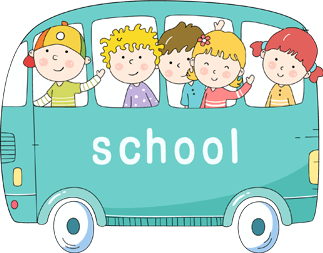 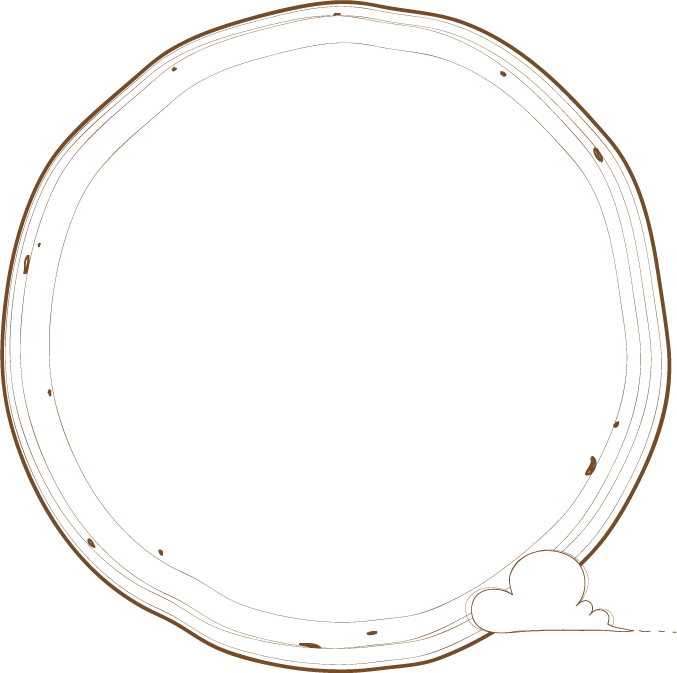 在此输入文字
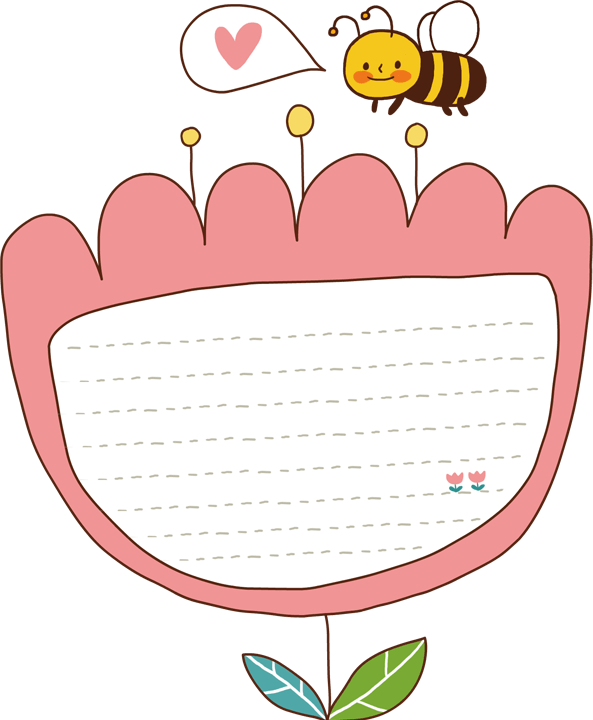 在此输入文字在此输入文字在此输入文字在此输入文字在此输入文字在此输入文字在此输入文字在此输入文字在此输入文字
在此输入文字在此输入文字在此输入文字在此输入文字在此输入文字在此输入文字在此输入文字在此输入文字在此输入文字
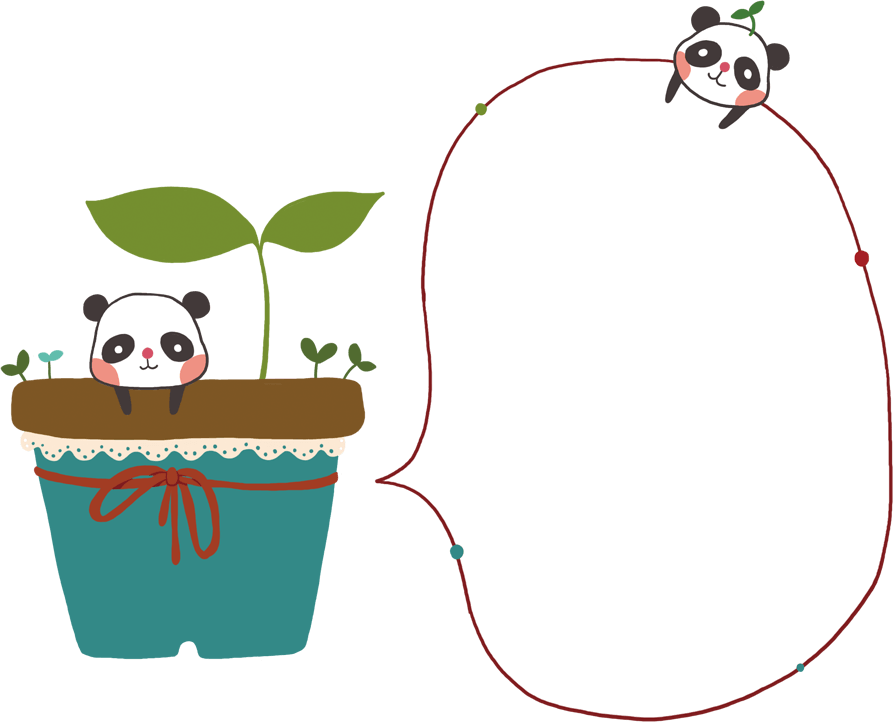 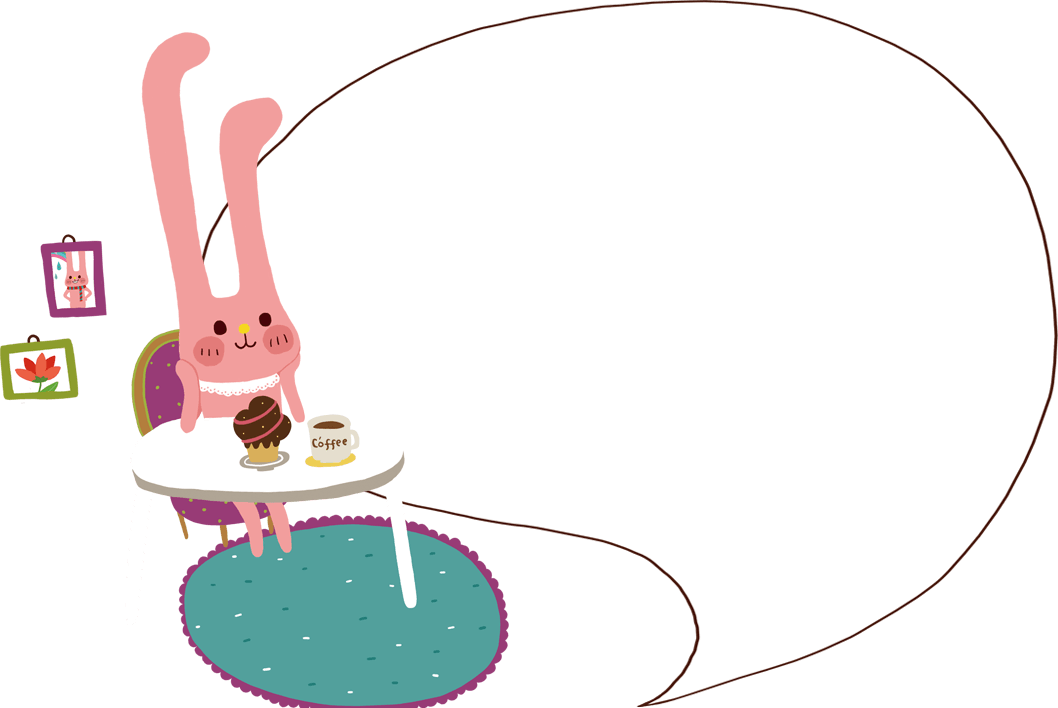 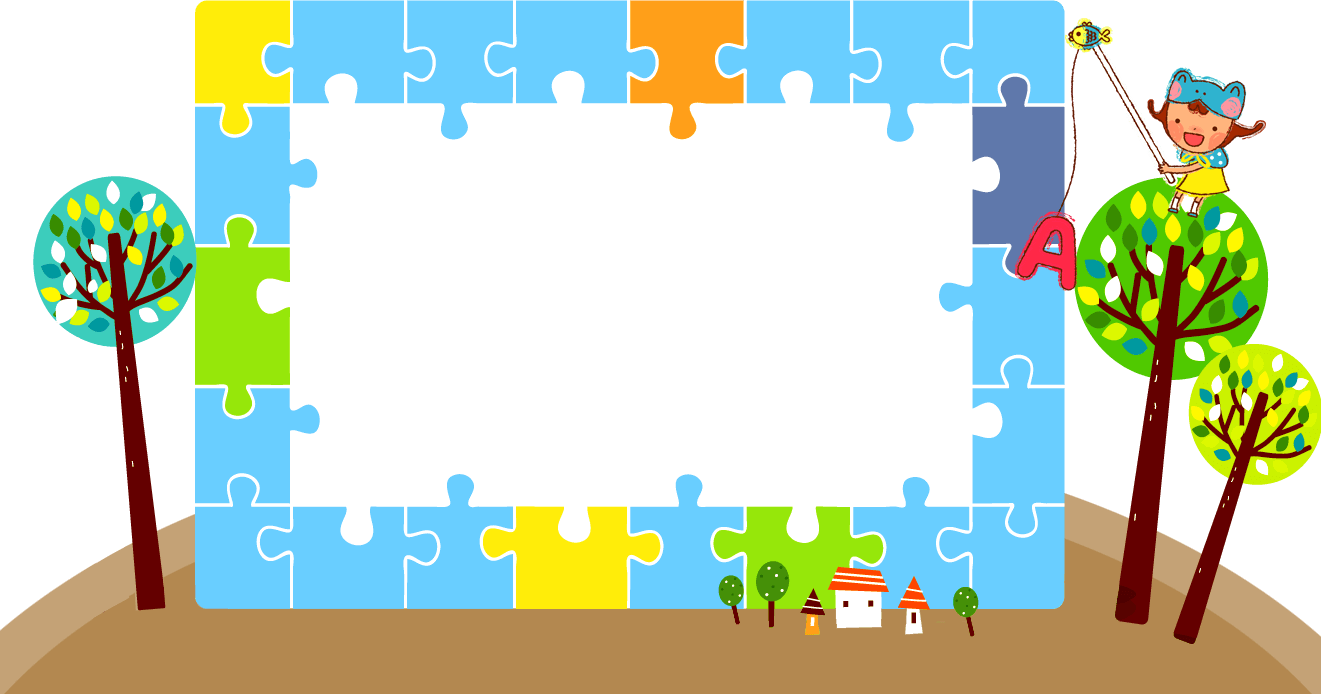 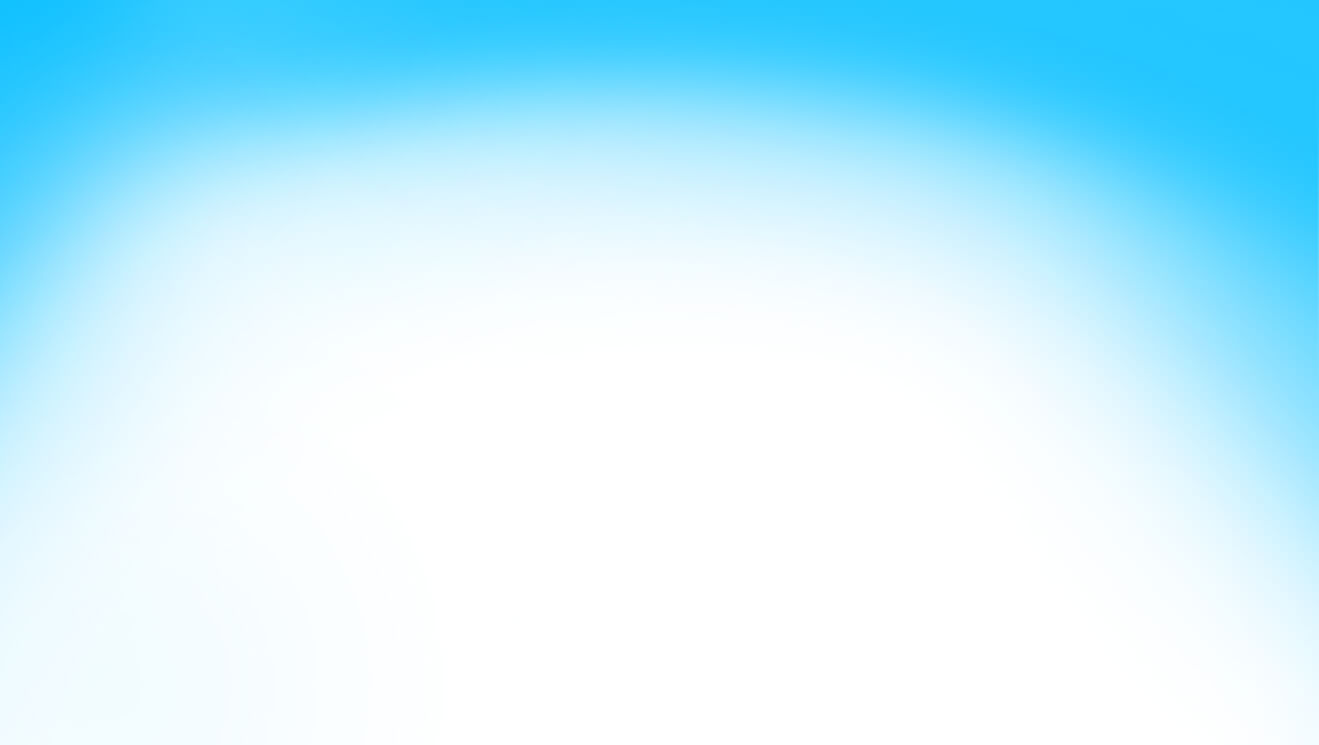 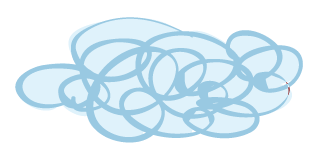 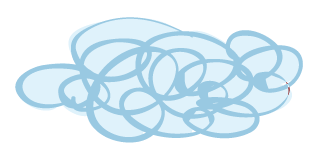 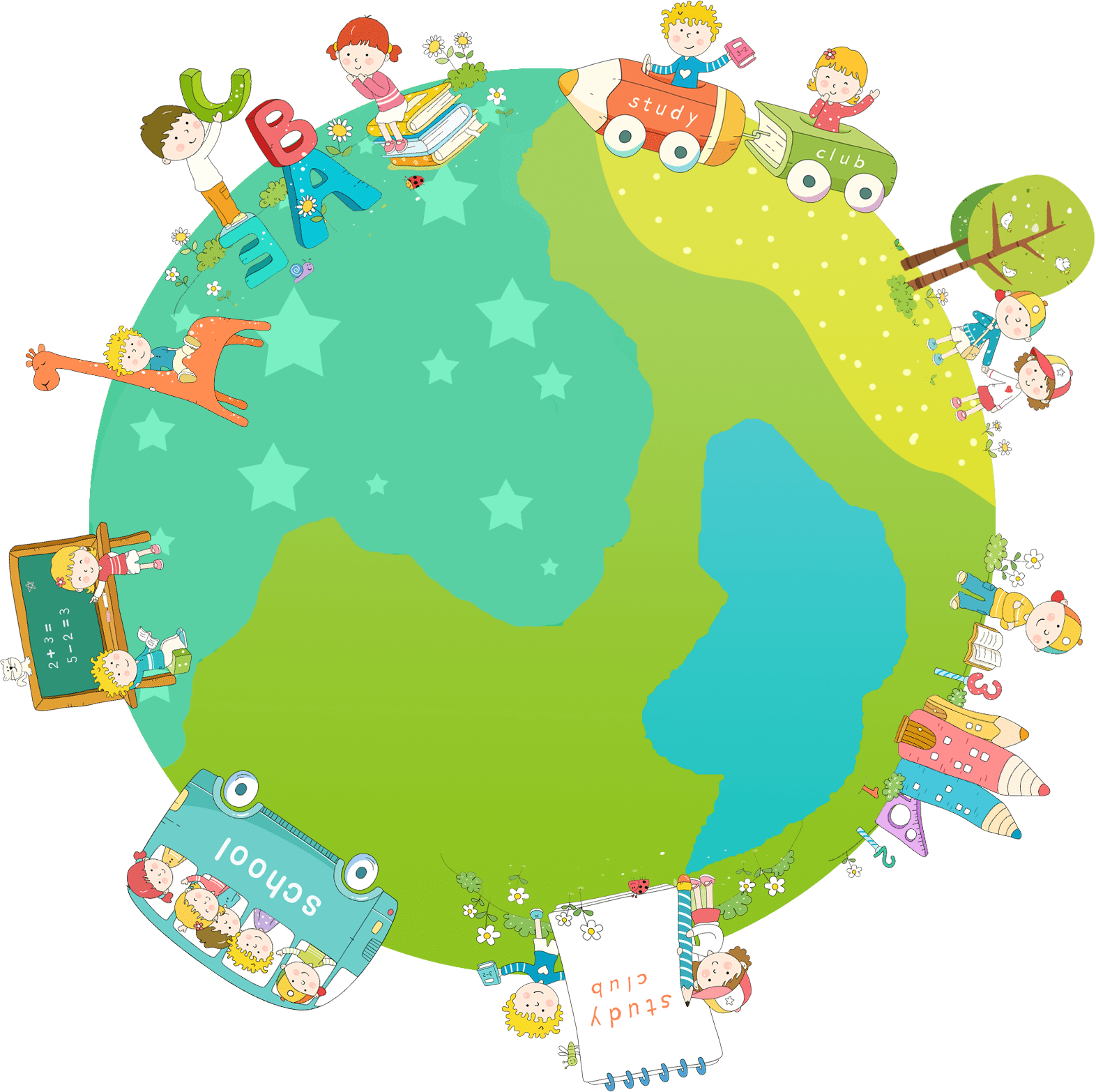 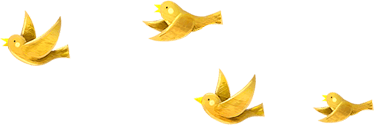 谢谢观看